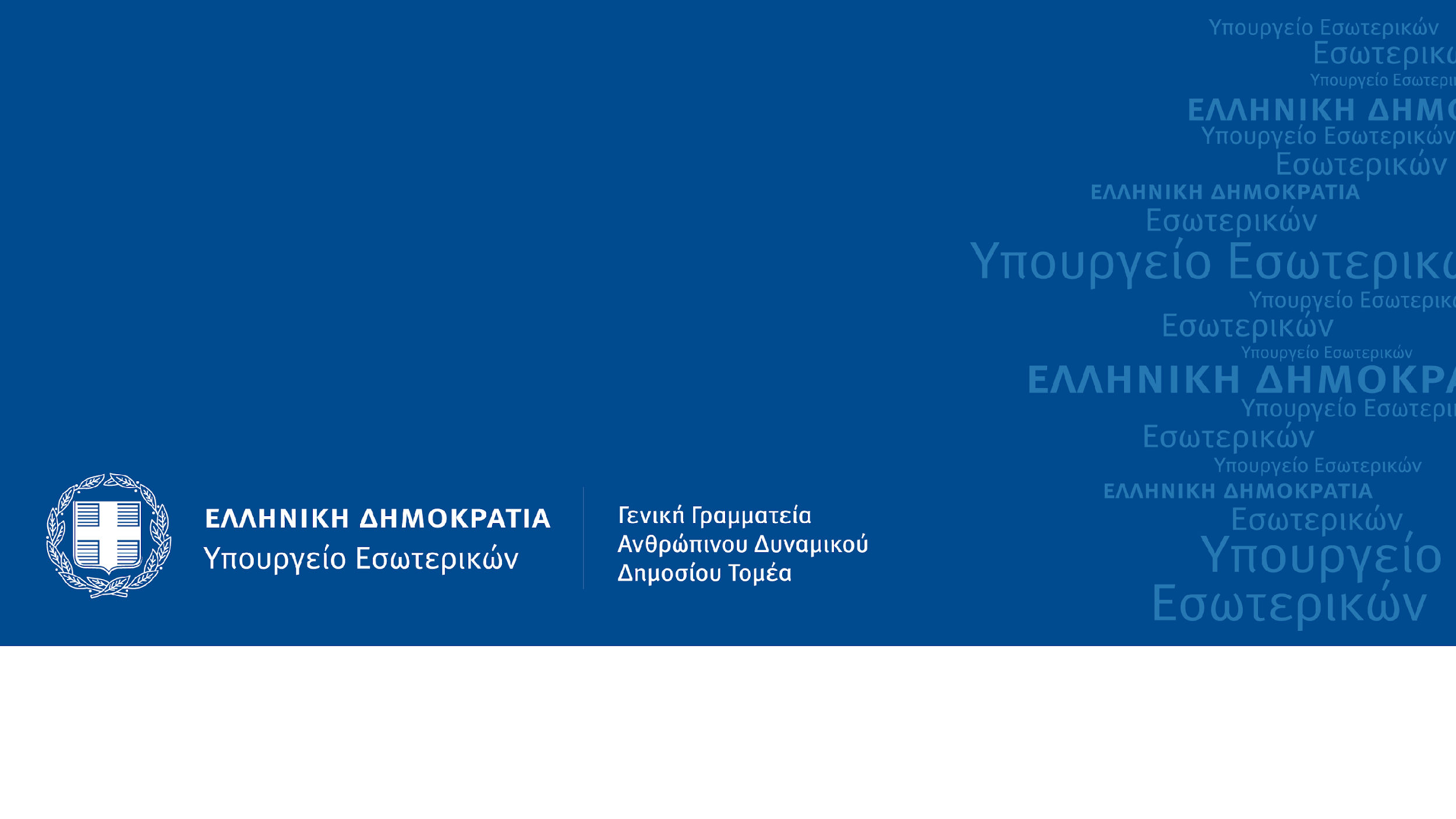 Συνεδρίαση Υπουργικού Συμβουλίου 28.03.2023
1
[Speaker Notes: Intro /02]
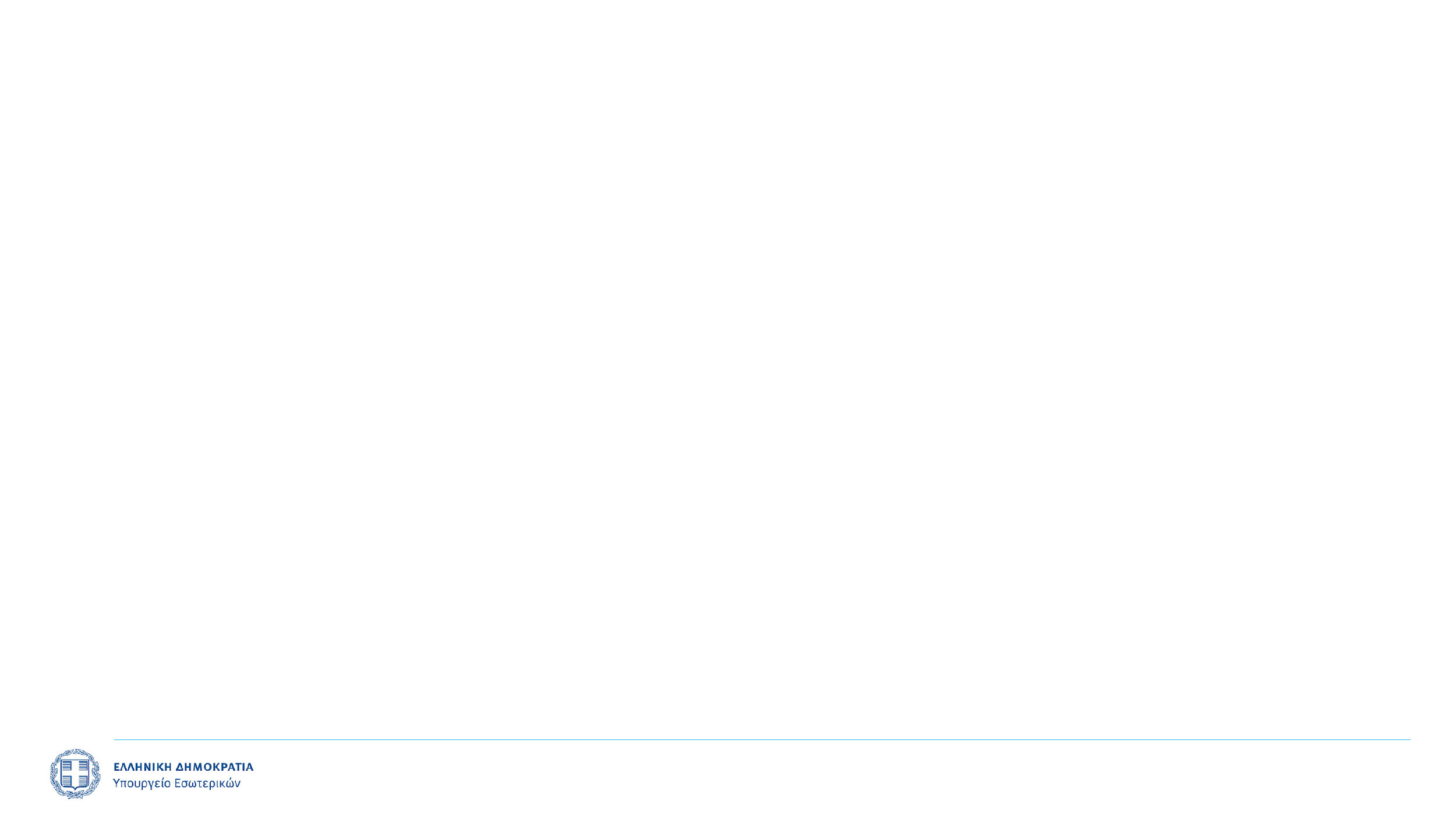 Α. ΣΧΕΔΙΟ ΝΟΜΟΥ ΤΟΥ ΥΠΟΥΡΓΕΙΟΥ ΕΣΩΤΕΡΙΚΩΝ 
«Ρυθμίσεις σχετικά με τους Οργανισμούς Τοπικής Αυτοδιοίκησης α’ και β’ βαθμού - Ρυθμίσεις σχετικά με τον ειδικό εκλογικό χώρο για ΑμεΑ και το δικαίωμα του εκλέγεσαι – Διατάξεις για την ευζωία των ζώων συντροφιάς - Διατάξεις για το ανθρώπινο δυναμικό του Δημοσίου Τομέα – Λοιπές ρυθμίσεις του Υπουργείου Εσωτερικών»
Τρόπος καταβολής τέλους χρήσεως κοινόχρηστων χώρων - Αρμοδιότητα περί καθορισμού προδιαγραφών και απαιτήσεων αποκατάστασης των τομών στους κοινόχρηστους χώρους και κυρώσεις - Τροποποίηση άρθρου 13 από 24-9/20-10-1958 β.δ.: 
Πρόβλεψη νέας εναλλακτικής δυνατότητας καταβολής του τέλους χρήσης κοινοχρήστων χώρων:
Προκαταβολή ποσοστού είκοσι τοις εκατό της οφειλής (20%) έως τις 31-3-2023 
Εξόφληση του υπολοίπου ποσού έως τις 31 Οκτωβρίου του έτους χρήσης.
Για την πιστοποίηση της καταβολής του 20% και του υπόλοιπου 80%, σημειώνονται από το δήμο επί της άδειας οι αριθμοί των σχετικών γραμματίων είσπραξης.
Από την κατάθεση είτε της μίας (30%) είτε της άλλης (20%) προκαταβολής και έως τις 31 Δεκεμβρίου του έτους χρήσης η χρήση του κοινόχρηστου χώρου θεωρείται νόμιμη.
Αποκατάσταση τομών εκσκαφών οδοστρώματος για λόγους κοινής ωφέλειας: Αντιμετώπιση φαινομένου πλημμελούς αποκατάστασης τομών σε κοινόχρηστους δρόμους και στο οδόστρωμα.
Διεξαγωγή υπαίθριων αθλητικών εκδηλώσεων και διοργανώσεων: Πρόβλεψη προϋποθέσεων δυνατότητας διεξαγωγής υπαίθριων αθλητικών εκδηλώσεων και διοργανώσεων σε μητροπολιτικούς δήμους.
Χρηματικές επιχορηγήσεις σε αθλητικά σωματεία από Ο.Τ.Α. α` βαθμού - Τροποποίηση υποπερ. vi)  περ. Α’ παρ. 1 άρθρου 202 του Κώδικα Δήμων και Κοινοτήτων
2
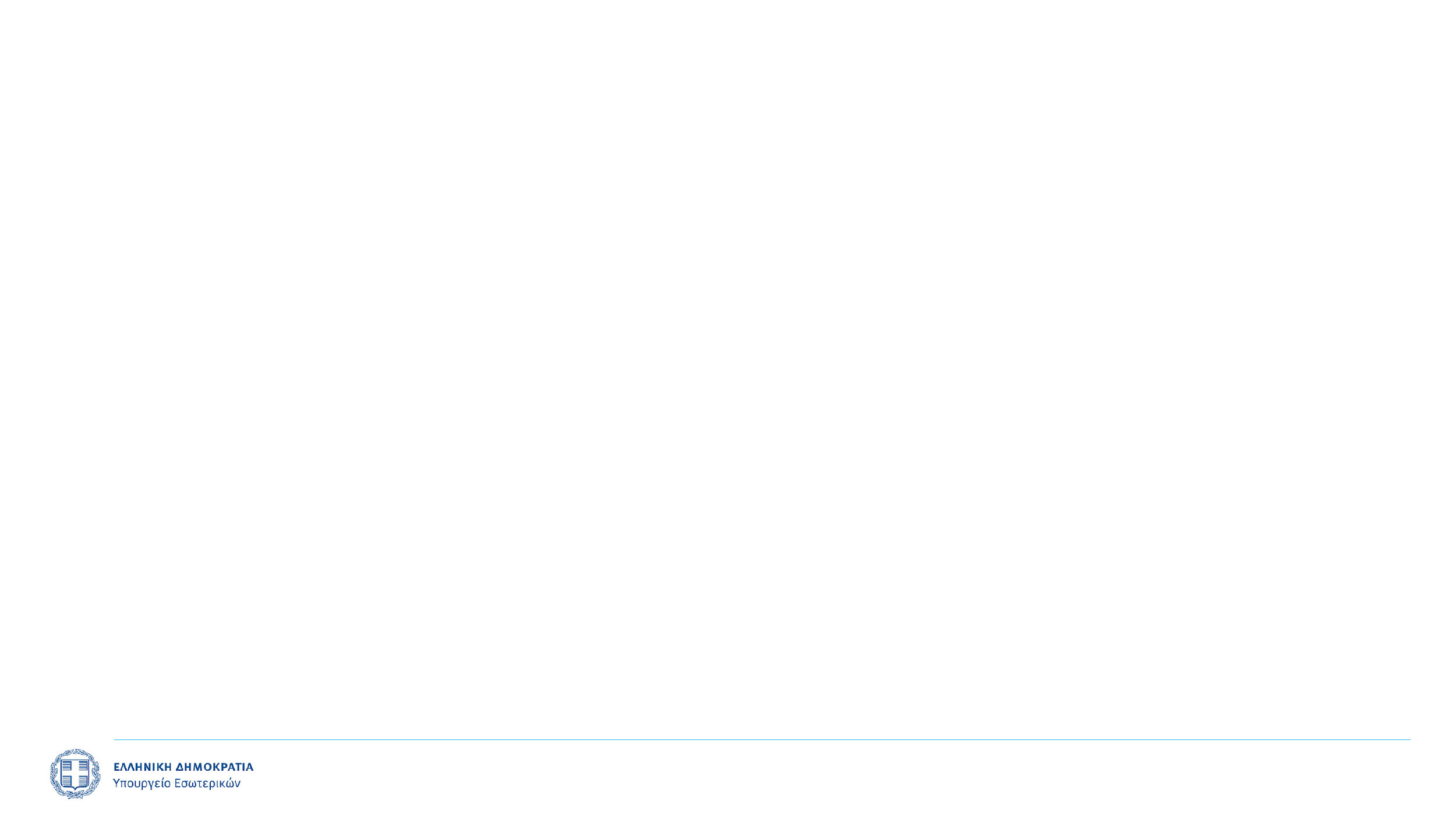 Α. ΣΧΕΔΙΟ ΝΟΜΟΥ ΤΟΥ ΥΠΟΥΡΓΕΙΟΥ ΕΣΩΤΕΡΙΚΩΝ 
«Ρυθμίσεις σχετικά με τους Οργανισμούς Τοπικής Αυτοδιοίκησης α’ και β’ βαθμού - Ρυθμίσεις σχετικά με τον ειδικό εκλογικό χώρο για ΑμεΑ και το δικαίωμα του εκλέγεσαι – Διατάξεις για την ευζωία των ζώων συντροφιάς - Διατάξεις για το ανθρώπινο δυναμικό του Δημοσίου Τομέα – Λοιπές ρυθμίσεις του Υπουργείου Εσωτερικών»
Ρυθμίσεις για τη βεβαίωση περί μη οφειλής Τέλους Ακίνητης Περιουσίας (Τ.Α.Π.) - Τροποποίηση περ. α. παρ. 18 άρθρου 24 ν. 2130/1993:
Απλουστεύεται περαιτέρω η διαδικασία έκδοσης βεβαιώσεων Τέλους Ακίνητης Περιουσίας (Τ.Α.Π.).:
Δεν θα απαιτείται προσκόμιση βεβαίωση διακοπής ηλεκτροδότησης από ΔΕΔΔΗΕ
Υποχρέωση των παρόχων ηλεκτρικού ρεύματος να παραδίδουν αντίγραφο του τελευταίου λογαριασμού ρεύματος στους ιδιοκτήτες των μισθωμένων ακινήτων στα οποία παρέχουν ρεύμα

Συμβολαιογραφικά δικαιώματα στις συμβάσεις συνομολόγησης δανείων εκ μέρους των Περιφερειών – Τροποποίηση παρ. 4 άρθρου 265 ν. 3852/2010:
Τίθεται ανώτατο όριο διακοσίων (200) ευρώ στα συμβολαιογραφικά δικαιώματα που καταβάλουν οι Περιφέρειες στη συνομολόγηση δανείων που συνάπτονται με συμβολαιογραφικά έγγραφα.
Διάταξη κατ’ αντιστοιχία με τα ισχύοντα για τους ΟΤΑ α’ βαθμού.
Σκοπός η εξοικονόμηση σημαντικών πόρων των Περιφερειών.

Ειδικός εκλογικός χώρος Α.με.Α. κατά τις βουλευτικές εκλογές – Προσθήκη παρ. 3Α στο άρθρο 83 π.δ. 26/2012 
Θεσμοθέτηση ειδικού εκλογικού χώρου για την διευκόλυνση της άσκησης του εκλογικού δικαιώματος από τα άτομα με αναπηρία.
Ορίζεται υπεύθυνος για τη δημιουργία του χώρου θα είναι ο οικείος δήμος. 

Κωλύματα εκλογιμότητας και ασυμβίβαστα - Τροποποίηση παρ. 2 άρθρου 10 και παρ. 2 άρθρου 48 ν. 4804/2021
Καταργούνται ορισμένες κατηγορίες κωλυμάτων εκλογιμότητας και ασυμβίβαστα που ισχύουν, ενδεικτικά, για τον Συμπαραστάτη του Δημότη και της Επιχείρησης, καθώς τον αντίστοιχο Περιφερειακό Συμπαραστάτη του Πολίτη και της Επιχείρησης, τους διοικητές/προέδρους διοικητικών συμβουλίων/διευθύνοντες συμβούλους των νομικών προσώπων δημοσίου δικαίου, εκτελεστικούς γραμματείς δήμων και περιφερειών κλπ. 
Αυξάνεται το ποσοστό συμμετοχής από 5% σε 35% των γενικών διευθυντών, διευθυνόντων συμβούλων και λοιπών προσώπων, που μπορούν να κατέχουν σε εταιρείες που έχουν συμβληθεί με τον οικείο δήμο.
3
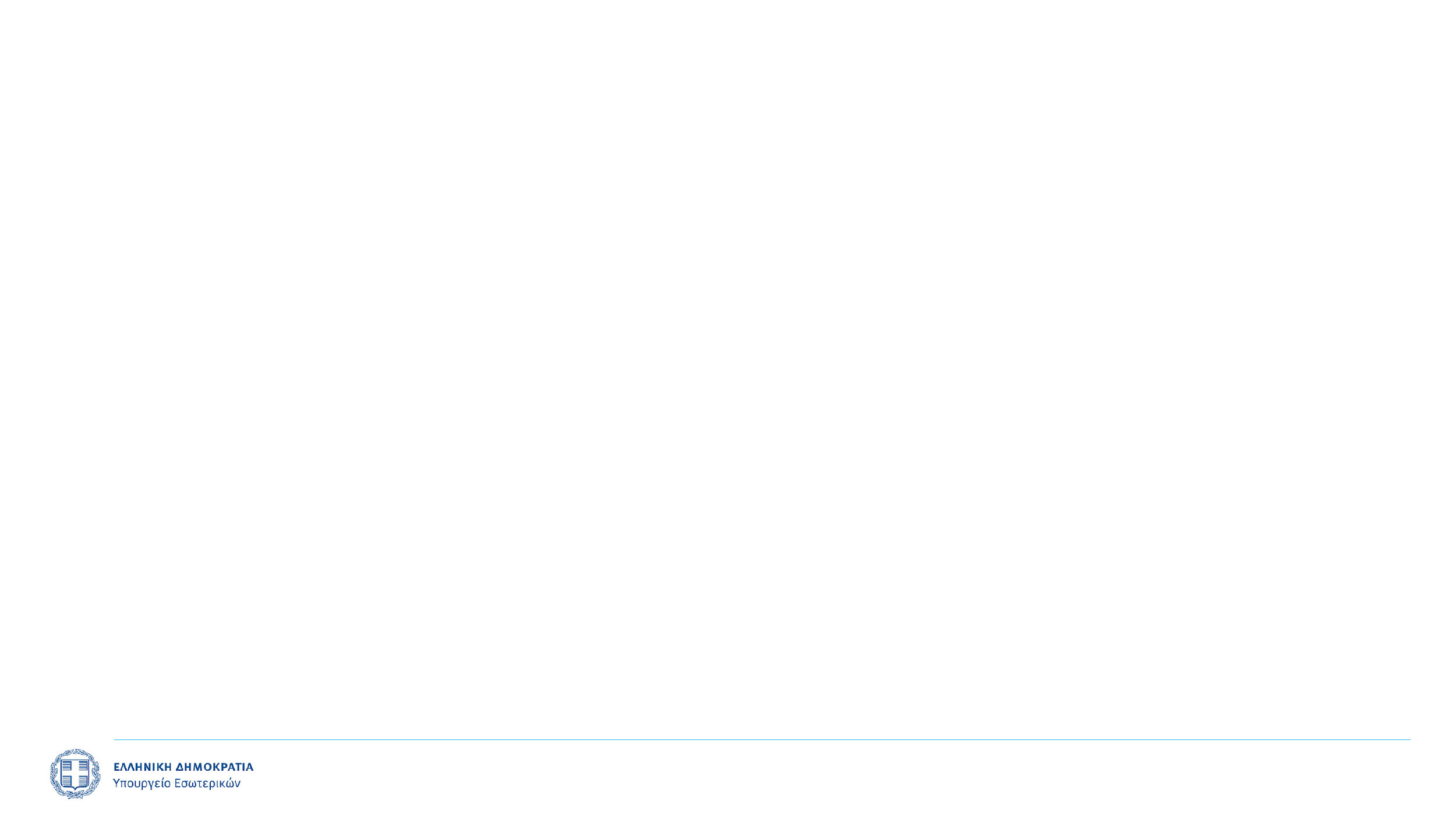 Α. ΣΧΕΔΙΟ ΝΟΜΟΥ ΤΟΥ ΥΠΟΥΡΓΕΙΟΥ ΕΣΩΤΕΡΙΚΩΝ 
«Ρυθμίσεις σχετικά με τους Οργανισμούς Τοπικής Αυτοδιοίκησης α’ και β’ βαθμού - Ρυθμίσεις σχετικά με τον ειδικό εκλογικό χώρο για ΑμεΑ και το δικαίωμα του εκλέγεσαι – Διατάξεις για την ευζωία των ζώων συντροφιάς - Διατάξεις για το ανθρώπινο δυναμικό του Δημοσίου Τομέα – Λοιπές ρυθμίσεις του Υπουργείου Εσωτερικών»
Εξαιρέσεις από την αναστολή προσλήψεων λόγω εκλογών – Τροποποίηση άρθρου 28 ν. 2190/1994
Εισάγονται οι εξαιρέσεις από τον κανόνα της αναστολής προσλήψεων και της απαγόρευσης υπηρεσιακών μεταβολών του άρθρου 28 του ν. 2190/1994 κατά την προεκλογική περίοδο, προκειμένου να εξασφαλιστεί η κάλυψη των τρέχουσων αναγκών της δημόσιας διοίκησης. 

Έλεγχος ασθενούντων υπαλλήλων κατ’ οίκον: Αντιμετωπίζεται το νομοθετικό κενό που προέκυψε με τις διαχρονικές αλλαγές στην οργανωτική δομή του Κράτους, προκειμένου να είναι δυνατή η εφαρμογή των ρυθμίσεων του Υπαλληλικού Κώδικα περί ελέγχου των κατ΄ οίκον ασθενούντων υπαλλήλων.

Γονικές άδειες θετών και αναδόχων γονέων στο δημόσιο τομέα - Τροποποίηση άρθρου 53 ν. 3528/2007:
Αυξάνεται το όριο αυτό στην ηλικία των οκτώ ετών και 
Προσαρμόζονται για τους θετούς και ανάδοχους γονείς οι αντίστοιχες άδειες που προβλέπονται για τους φυσικούς γονείς

Καταβολή επιδόματος στους υπαλλήλους της Αποκεντρωμένης Διοίκησης Πελοποννήσου, Δυτικής Ελλάδας και Ιονίου και της Αποκεντρωμένης Διοίκησης Αιγαίου

Ρυθμίσεις εκσυχρονισμού και απλοποίησης της νομοθεσίας που διέπει τα Κέντρα Αποτέφρωσης Νεκρών, την αποτέφρωση νεκρών και την τέφρα – Τροποποίηση άρθρων 49 και 49Α ν. 4277/2014
Αυξάνεται το χρονικό διάστημα έκδοσης ληξιαρχικής πράξης από 60 ώρες σε 3 εργάσιμες ημέρες,
Ρυθμίζεται το νομοθετικό πλαίσιο των περιπτώσεων αποτέφρωσης νεκρών, για τους οποίους έχει εκδοθεί ληξιαρχική πράξη θανάτου αλλοδαπής αρχής ή άλλη αντίστοιχη πράξη τέτοιας αρχής
Εισάγεται ρύθμιση σχετικά με την μεταφορά τέφρας ανθρώπου ή ζώου συντροφιάς από εταιρείες παροχής υπηρεσιών μεταφοράς, η οποία ισχύει τόσο για τη μεταφορά της τέφρας εντός της επικράτειας όσο και για την εξαγωγή αυτής στο εξωτερικό.
4
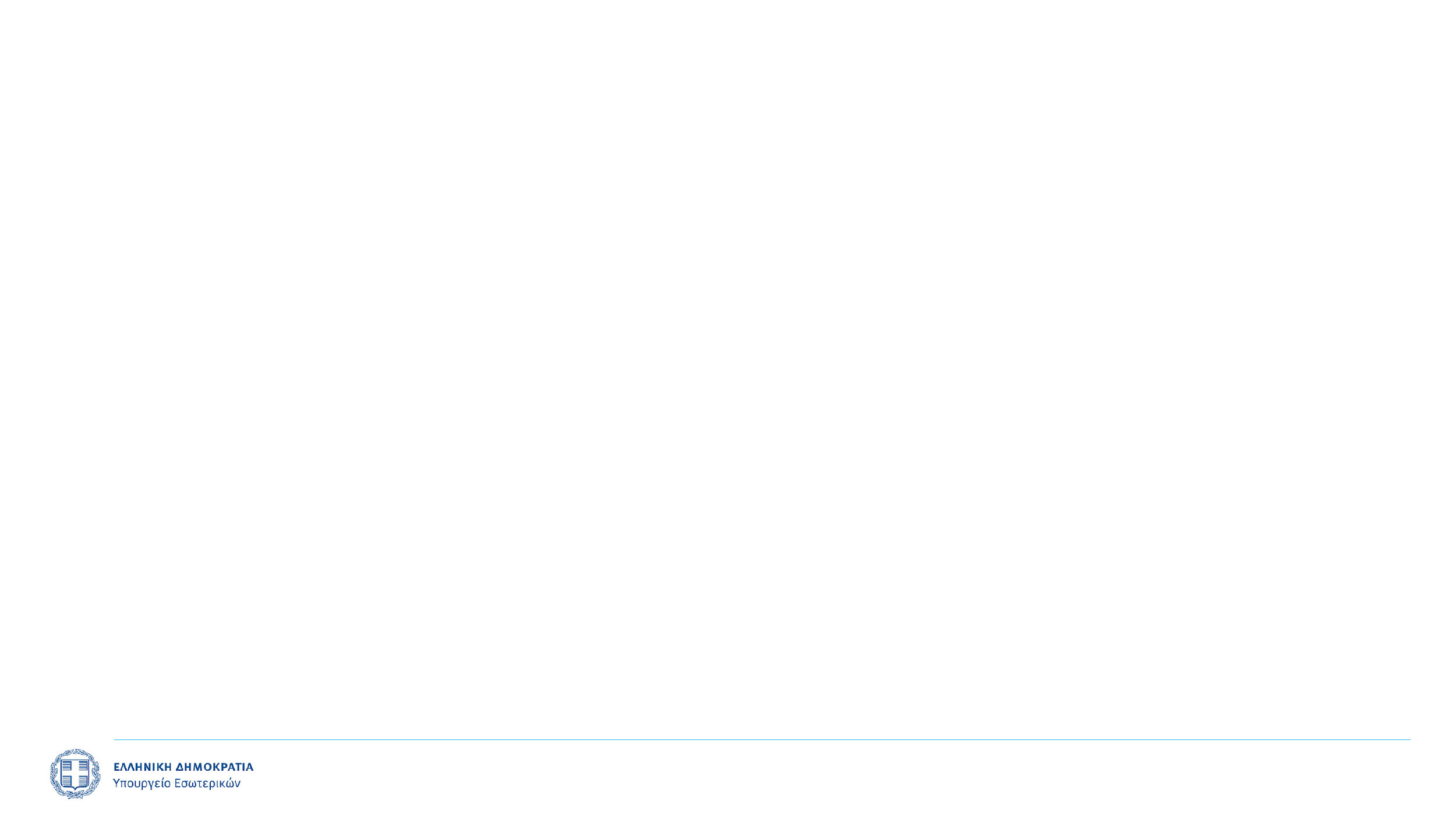 Β. Σύστημα Κινήτρων και Ανταμοιβής Υπαλλήλων (άρθρα 23 & 24, ν.4940/2022) 

Καθιέρωση συστήματος κινήτρων ως ανταμοιβή των υπαλλήλων για την υλοποίηση συγκεκριμένων και προσυμφωνημένων στόχων των:  
α) Ετήσιων Σχεδίων Δράσης Υπουργείων
β) Έργων του Εθνικού Σχεδίου Ανάκαμψης και Ανθεκτικότητας «Ελλάδα 2.0»

Πεδίο Εφαρμογής
α) Δημόσιοι υπάλληλοι που σχετίζονται με την υλοποίηση συγκεκριμένων στόχων των Ετησίων Σχεδίων Δράσης των Υπουργείων
β) 6.000 δημόσιοι υπάλληλοι που εμπλέκονται άμεσα στην υλοποίηση Έργων του Εθνικού Σχεδίου Ανάκαμψης και Ανθεκτικότητας «Ελλάδα 2.0»
Βασικά σημεία διαδικασίας
Προσδιορισμός στόχων:
Ετήσια Σχέδια Δράσης των Υπουργείων: Προσδιορισμός συγκεκριμένων, ποσοτικών στόχων από το Υπουργικό Συμβούλιο 
Έργα του Εθνικού Σχεδίου Ανάκαμψης και Ανθεκτικότητας: Προσδιορισμός κριτηρίων και συστήματος στοχοθεσία 
Με απόφαση Προϊσταμένου Διεύθυνσης ορίζονται οι υπάλληλοι, οι οποίοι εμπλέκονται άμεσα στην υλοποίηση των τιθέμενων στόχων και έργων, οι οποίοι λαμβάνουν επιπλέον ανταμοιβή.
5
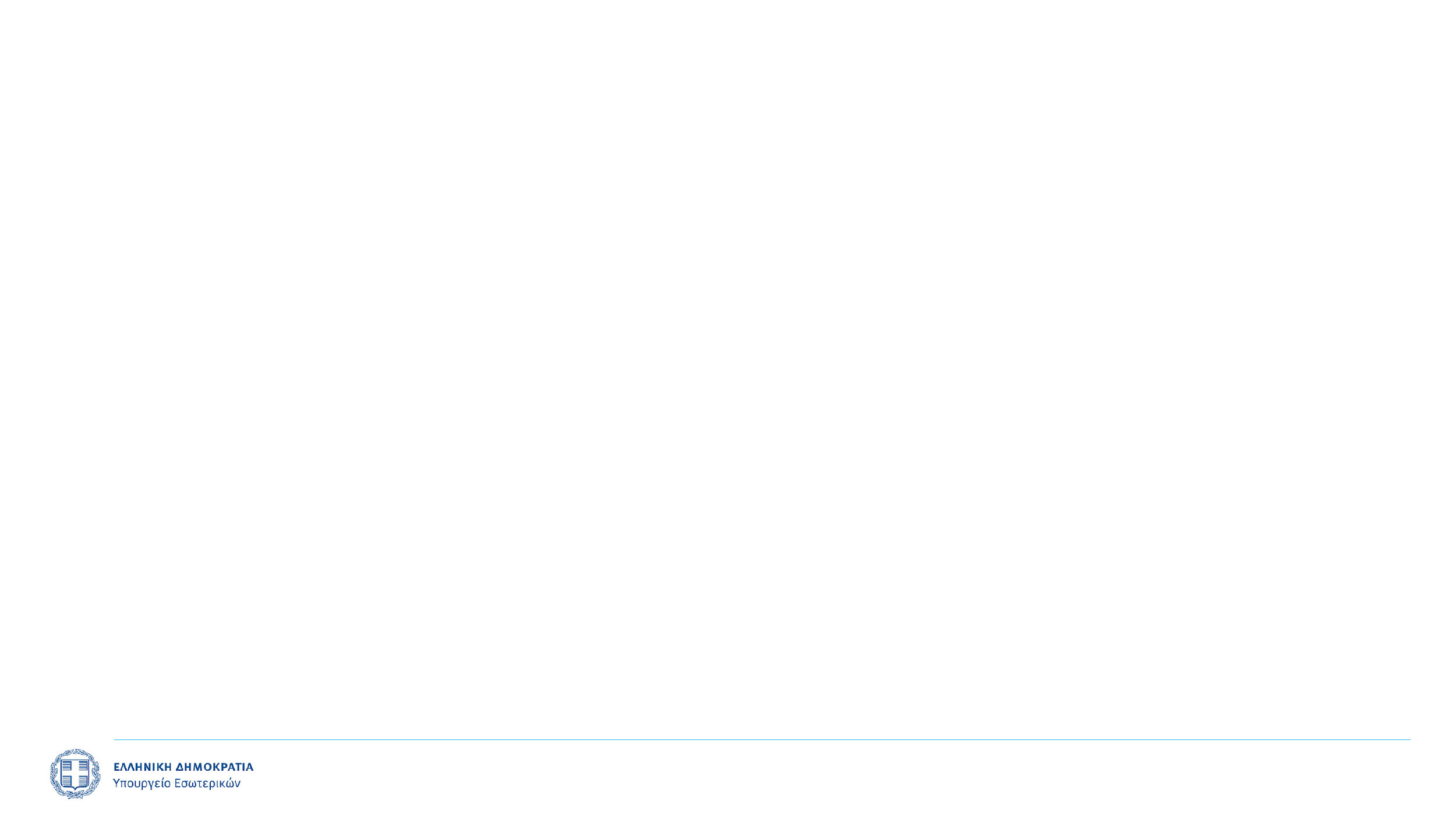 Β. Σύστημα Κινήτρων και Ανταμοιβής Υπαλλήλων 
συνδεόμενο με το Ενοποιημένο Σχέδιο Κυβερνητικής Πολιτικής (άρθρο 23, ν.4940/2022) 


Κριτήρια απονομής ανταμοιβής
Η κατανομή του ποσού που αντιστοιχεί στην ανταμοιβή των υπαλλήλων κάθε Υπουργείου ή/και Εποπτευόμενου Φορέα του συνδέεται άμεσα: 
την επίτευξη στόχων, όπως εξειδικεύονται σε συγκεκριμένα έργα και ορόσημα στο Ετήσιο Σχέδιο Δράσης κάθε Υπουργείου και καθορίζονται με Πράξη του Υπουργικού Συμβουλίου 
την ολοκλήρωση κατ’ ελάχιστο 12 εκ των 20 έργων που έχουν καθοριστεί στην οικεία Πράξη Υπουργικού Συμβουλίου 

Έκδοση Πράξης του Υπουργικού Συμβουλίου
Στην ΠΥΣ περιλαμβάνονται για κάθε Υπουργείο: 
20 Έργα και τα Ορόσημά τους, όπως εξειδικεύονται στο εγκεκριμένο Ετήσιο Σχέδιο Δράσης κάθε Υπουργείου ή/και του εποπτευόμενου φορέα του, 
οι εμπλεκόμενες υπηρεσίες ως προς την υλοποίηση των Έργων και των Οροσήμων τους, 
οι ποσοτικοί στόχοι ανά Έργο 

καθώς και η συνολική ετήσια δαπάνη για τις ανταμοιβές.
6
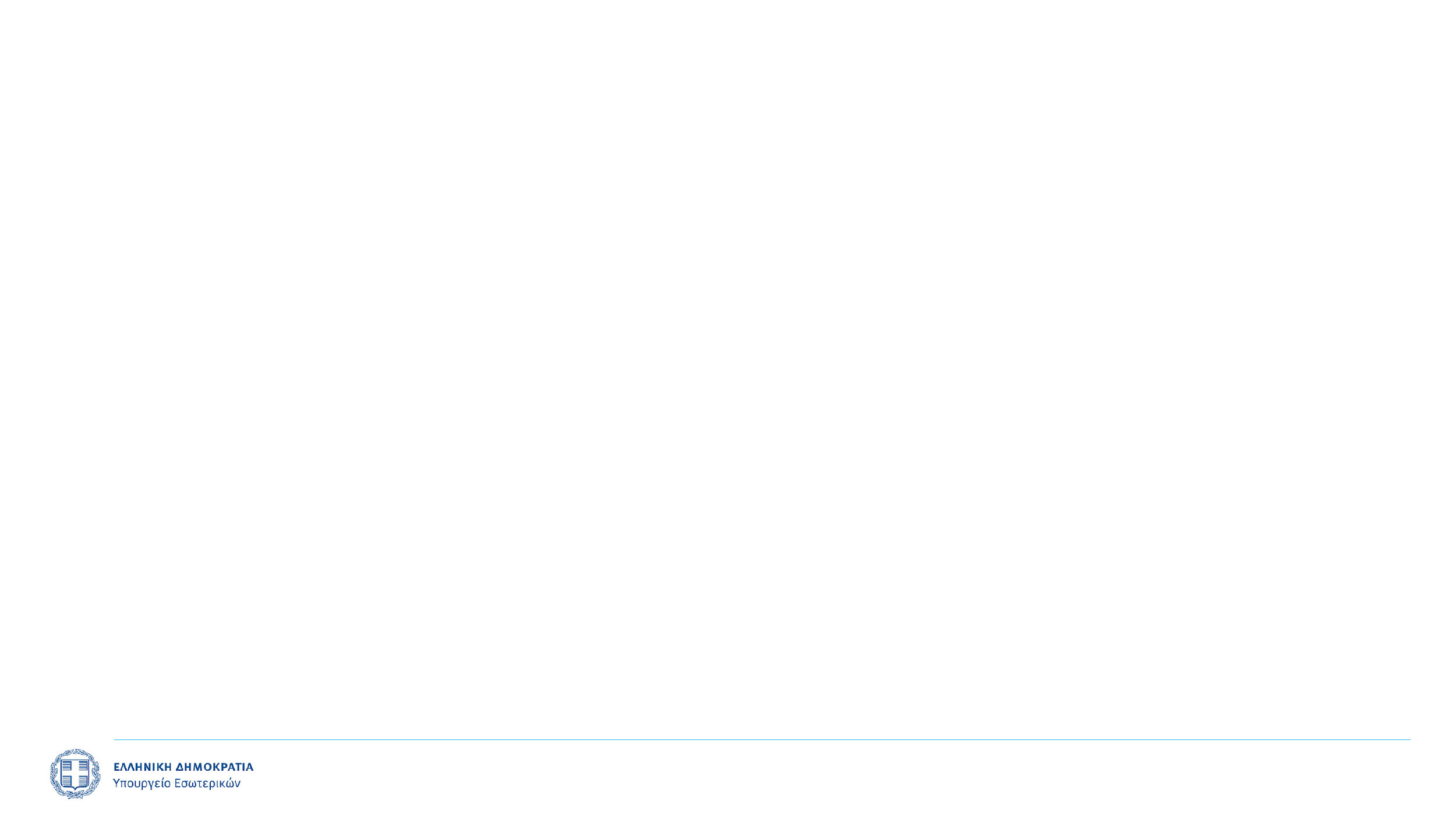 Β. Σύστημα Κινήτρων και Ανταμοιβής Υπαλλήλων 
συνδεόμενο με το Ενοποιημένο Σχέδιο Κυβερνητικής Πολιτικής (άρθρο 23, ν.4940/2022) 

Τρόπος Υπολογισμού

Για τον υπολογισμό για τη χορήγηση της ανταμοιβής υπαλλήλων που εμπλέκονται σε έργα του Ετήσιου Σχεδίου Δράσης λαμβάνεται υπόψη: 
ο βαθμός δυσκολίας των επιτευχθέντων Οροσήμων των έργων προς τον βαθμό δυσκολίας των επιτευχθέντων Οροσήμων των έργων όλων των Υπουργείων, σύμφωνα με σχετική ομαδοποίηση από τη Γενική Γραμματεία Συντονισμού.  






Κατόπιν υπολογίζεται ο Μέγιστος Αριθμός των Υπαλλήλων (ΜΑΥ) του εκάστοτε Φορέα Ευθύνης ή/και Εποπτευόμενου Φορέα που δύνανται να λαμβάνουν ανταμοιβή με τον ακόλουθο τύπο:
7
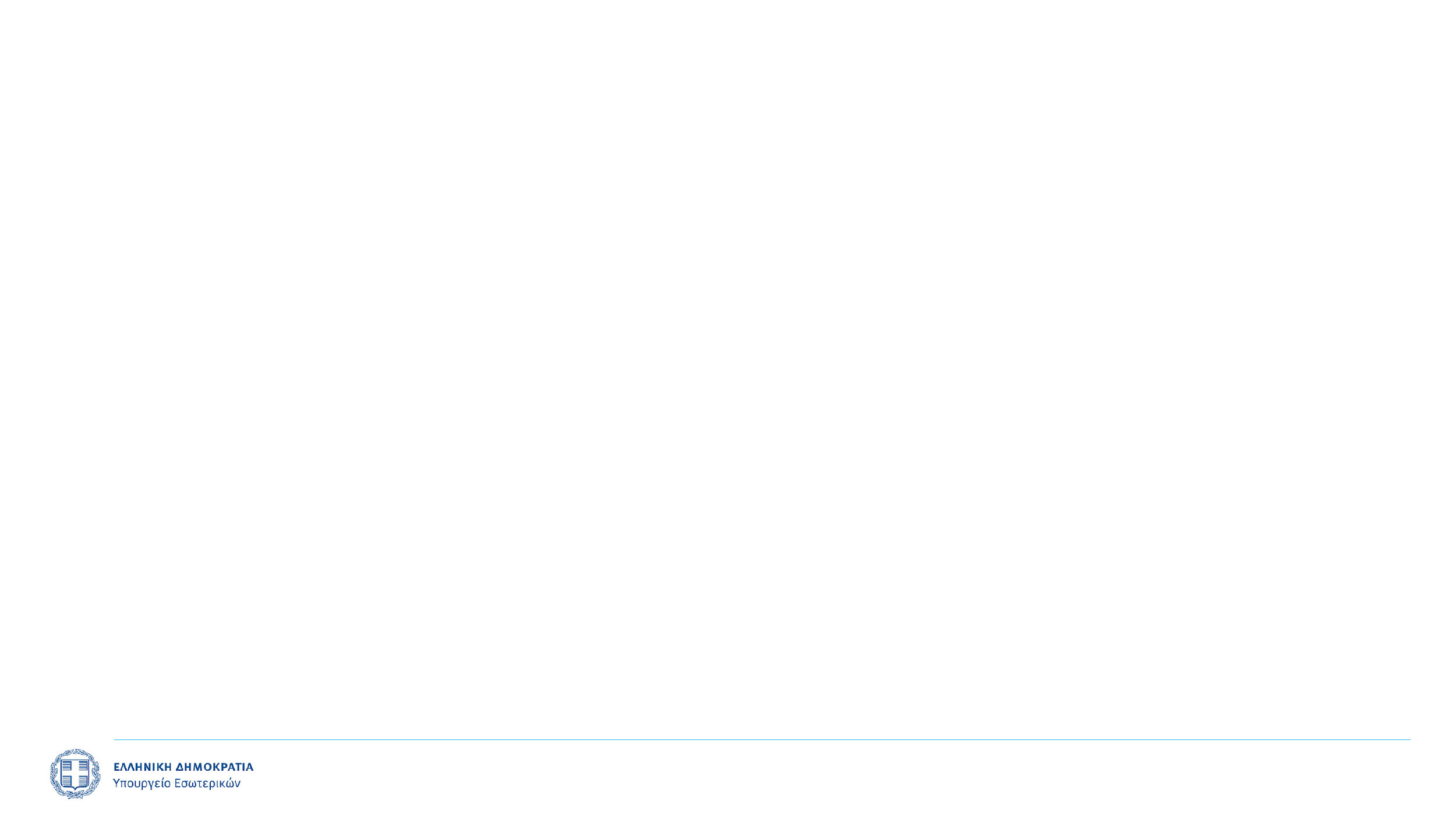 Β. Σύστημα Κινήτρων και Ανταμοιβής Υπαλλήλων 
συνδεόμενο με το Ενοποιημένο Σχέδιο Κυβερνητικής Πολιτικής (άρθρο 23, ν.4940/2022) 


Διαδικασία επιμερισμού του ποσού της ανταμοιβής ανά Φορέα Ευθύνης (εφόσον πληροί τα κριτήρια για την πρόσθετη ανταμοιβή)
Ο κατά περίπτωση αρμόδιος υπουργός με απόφασή του επιμερίζει το ποσό ανταμοιβής βάσει του βαθμού δυσκολίας κάθε επιτευχθέντος Έργου στις υπηρεσίες οι οποίες εμπλέκονται στην υλοποίηση των Έργων και των Οροσήμων τους, όπως εξειδικεύονται στο εγκεκριμένο Ετήσιο Σχέδιο Δράσης και καθορίζονται στην ΠΥΣ.

Διαδικασία ορισμού υπαλλήλων που εμπλέκονται άμεσα στην υλοποίηση
Ο Προϊστάμενος της αρμόδιας Διεύθυνσης ορίζει τους υπαλλήλους, οι οποίοι δύνανται να λάβουν πρόσθετη ανταμοιβή.
Το 40% του ποσού ανταμοιβής όπως προκύπτει κατανέμεται ισομερώς στους υπαλλήλους και το υπόλοιπο 60% κατανέμεται με απόφαση Προϊσταμένου, κατά τρόπο μη οριζόντιο αλλά σε συνάρτηση με την προσφορά εκάστου υπαλλήλου στη λειτουργία και το έργο της Υπηρεσίας, σε σχέση με την επίτευξη των συγκεκριμένων στόχων που έχουν τεθεί, ώστε να εξυπηρετείται η λειτουργία του συστήματος κινήτρων και ανταμοιβής συμβάλλοντας στη μεγιστοποίηση της απόδοσης των υπαλλήλων. 

Διαδικασία υπολογισμού και καταβολής της ανταμοιβής
Βεβαιώσεις Ικανοποιητικής Επίτευξης Οροσήμων Έργου δίδονται από Γενική Γραμματεία Συντονισμού 
Τα απαιτούμενα στοιχεία παρέχονται από την Γενική Γραμματεία Συντονισμού
Για τον υπολογισμό και την καταβολή της ανταμοιβής αρμόδιες είναι οι οικονομικές υπηρεσίες κάθε φορέα Ευθύνης ή/και Εποπτευόμενου Φορέα
8
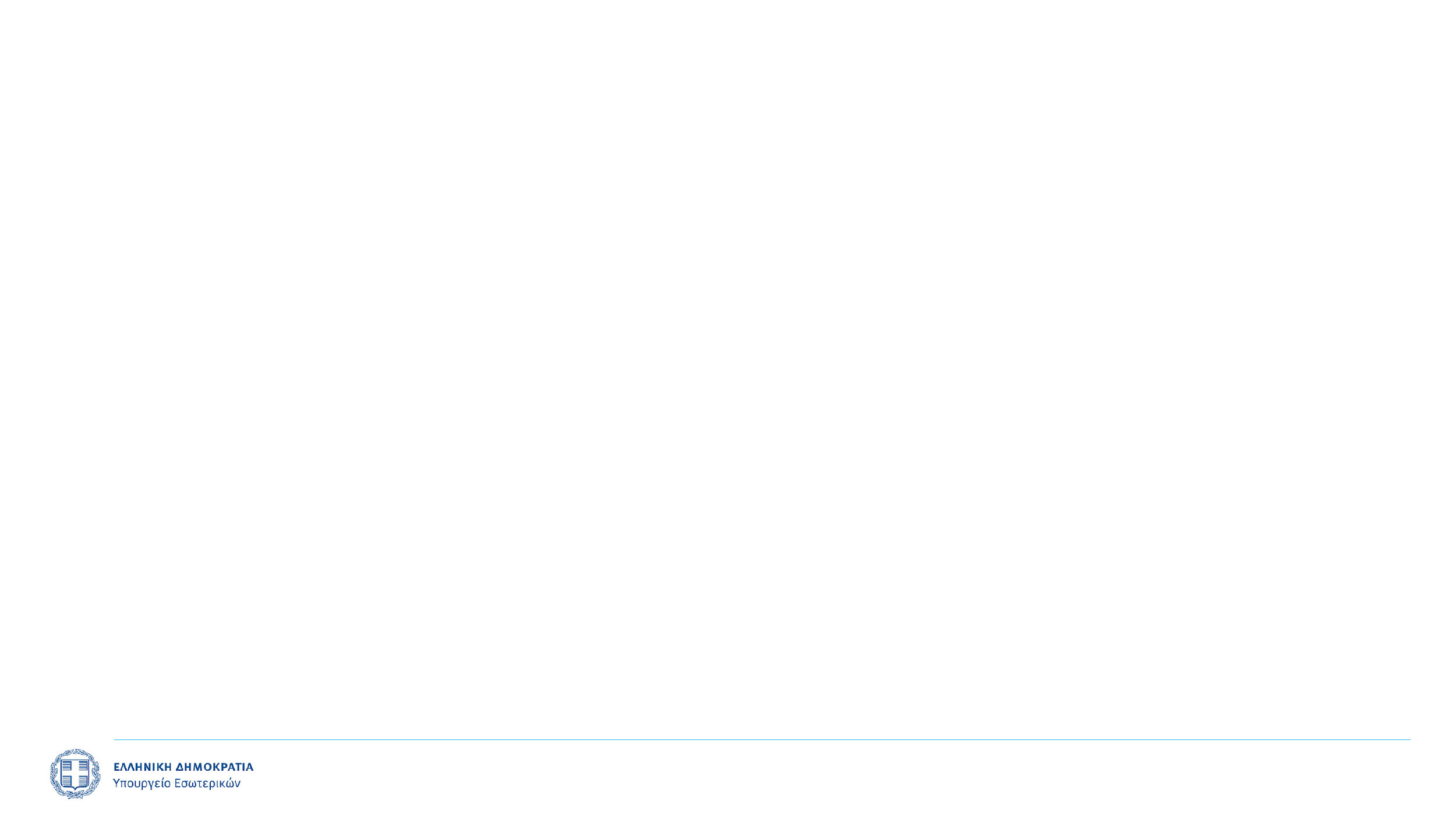 Β. Σύστημα Κινήτρων και Ανταμοιβής Υπαλλήλων 
συνδεόμενο με το Ενοποιημένο Σχέδιο Κυβερνητικής Πολιτικής (άρθρο 23, ν.4940/2022) 


Ενέργειες για την έκδοση της ΠΥΣ
Για το έτος 2022 
Κάθε Υπουργείο -σε συνέχεια σχετικής εισήγησης της Γενικής Γραμματείας Συντονισμού- οριστικοποίησε τα έργα με τα αντίστοιχα ορόσημά τους, από το Ετήσιο Σχέδιο Δράσης και όρισε για κάθε έργο την/τις αρμόδια/ες οργανική/ές μονάδα/δες για την υλοποίηση αυτών. 


Για το έτος 2023 
Κάθε Υπουργείο σύμφωνα με τα προβλεπόμενα στο αρ.23 και κατόπιν σχετικής εισήγησης από τη Γενική Γραμματεία Συντονισμού θα ορίσει τα έργα με τα αντίστοιχα ορόσημά τους, από το Ετήσιο Σχέδιο Δράσης του 2023 και την/τις αρμόδια/ες οργανική/ές μονάδα/δες για την υλοποίηση αυτών, εντός των επόμενων ημερών. Η σχετική ΠΥΣ θα υπογραφεί δια περιφοράς.
9
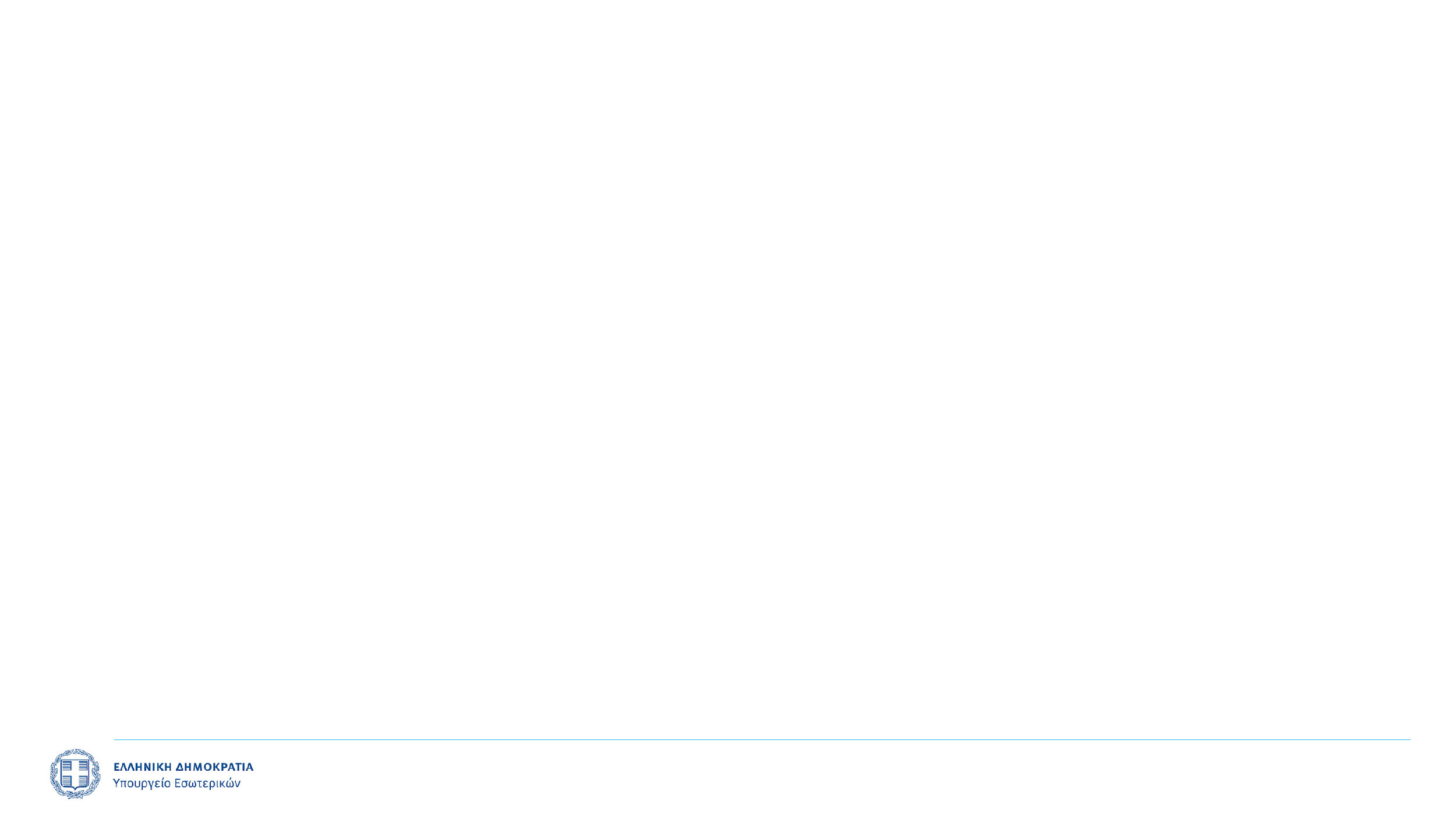 Β. Σύστημα Κινήτρων και Ανταμοιβής Υπαλλήλων που εμπλέκονται 
σε έργα του Εθνικού Σχεδίου Ανάκαμψης και Ανθεκτικότητας «Ελλάδα 2.0» (άρθρο 24, ν.4940/2022) 


Κριτήρια απονομής ανταμοιβής

Ο Φορέας Ευθύνης λαμβάνει το ποσό ανταμοιβής για τις Δράσεις /ή και Έργα, εφόσον:

α) έχει κατά περίπτωση επιτύχει Ορόσημο το οποίο περιλαμβάνεται σε αιτήματα πληρωμής της χώρας ή/και τα ενδιάμεσα ορόσημα που έχουν τεθεί ως τυχόν έχουν παραταθεί με απόφαση του Αναπληρωτή Υπουργού Οικονομικών και 

β) έχει επιτύχει ποσοστό απορρόφησης τουλάχιστον πενήντα τοις εκατό (50%), εφόσον προβλέπονται πιστώσεις για το έτος αναφοράς, σύμφωνα με τα δηλωθέντα στοιχεία στο ΠΔΕ, όπως αποστέλλονται στη Διεύθυνση Δημοσίων Επενδύσεων του Υπουργείου Ανάπτυξης και Επενδύσεων.
10
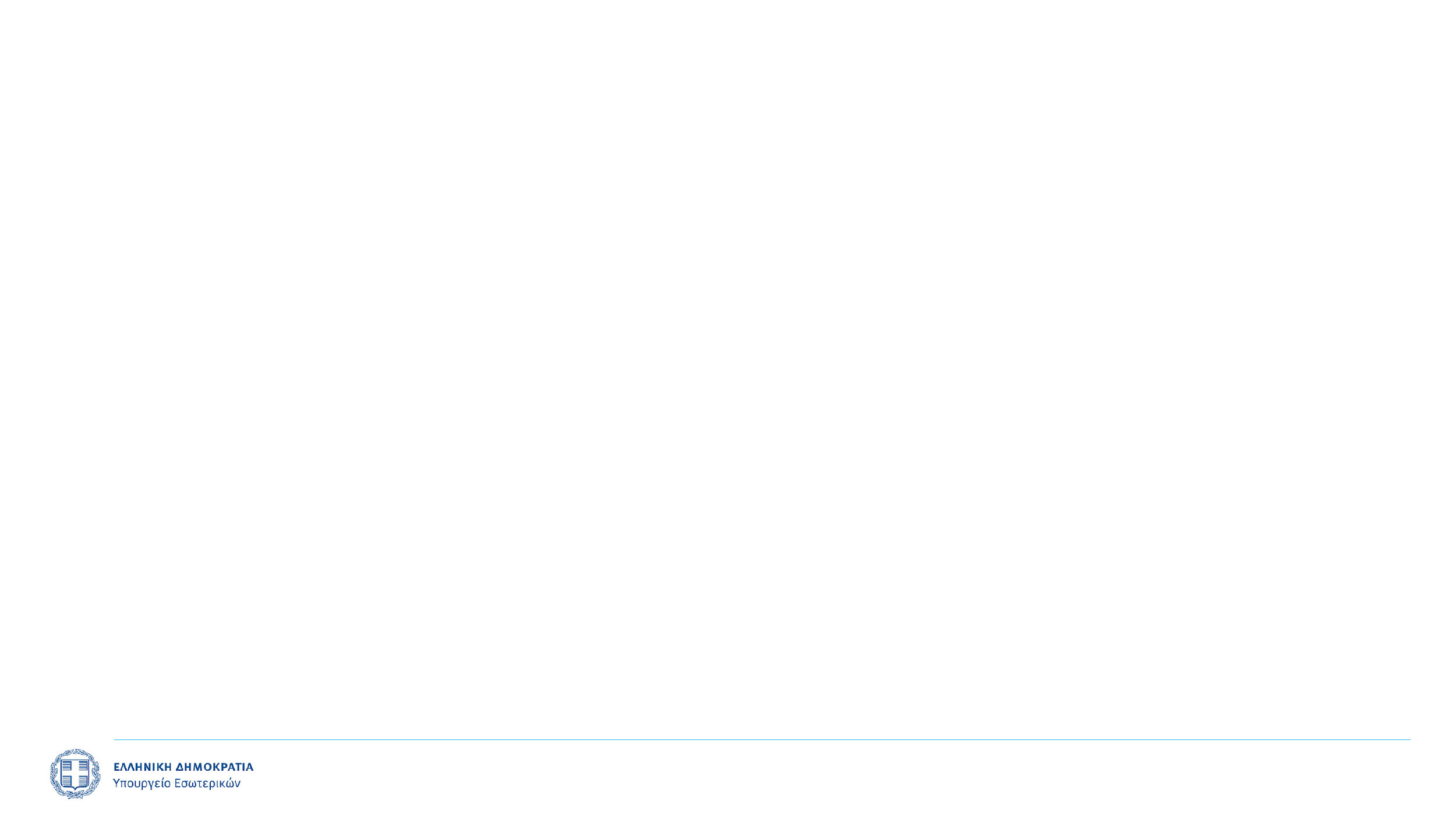 Β. Σύστημα Κινήτρων και Ανταμοιβής Υπαλλήλων που εμπλέκονται 
σε έργα του Εθνικού Σχεδίου Ανάκαμψης και Ανθεκτικότητας «Ελλάδα 2.0» (άρθρο 24, ν.4940/2022) 

Τρόπος Υπολογισμού
Για τον υπολογισμό για τη χορήγηση της ανταμοιβής υπαλλήλων που εμπλέκονται σε έργα του Εθνικού Σχεδίου Ανάκαμψης και Ανθεκτικότητας «Ελλάδα 2.0», λαμβάνονται υπόψη 4 συντελεστές βαρύτητας, το άθροισμα των οποίων πολλαπλασιάζεται με την ετήσια διαθέσιμη δαπάνη για τις ανταμοιβές:  
Συγκεκριμένα:
Συντελεστής Α*: Έχει βαρύτητα 30% και είναι ο βαθμός δυσκολίας του Έργου προς τον βαθμός δυσκολίας όλων των έργων που πληρούν τα κριτήρια απονομής ανταμοιβής, σύμφωνα με ομαδοποίηση από ΕΥΣΤΑ και Αναπληρωτή ΥπΟικ 
Συντελεστής Β*: Έχει βαρύτητα 50% και είναι το ποσοστό απορρόφηση του Έργου προς το ποσοστό απορρόφησης όλων των έργων που πληρούν τα κριτήρια απονομής ανταμοιβής
Συντελεστής Γ*: Έχει βαρύτητα 10% και είναι το ποσοστό που προκύπτει από το πηλίκο του ποσού των εγκεκριμένων πιστώσεων του έργου προς το συνολικό άθροισμα των πιστώσεων όλων των έργων που πληρούν τα κριτήρια 
Συντελεστής Δ*: Έχει βαρύτητα 10% και είναι επιπρόσθετος συντελεστής «επιβράβευσης» των Φορέων Υλοποίησης που έχουν επιτύχει Ορόσημα ή/και ενδιάμεσα Ορόσημα. Το Ορόσημο πληρωμής λαμβάνει τιμή 3,0 και το ενδιάμεσο Ορόσημο λαμβάνει τιμή 1,0.




Κατόπιν υπολογίζεται ο Μέγιστος Αριθμός των Υπαλλήλων (ΜΑΥ) του εκάστοτε Φορέα Ευθύνης ή/και Φορέα Υλοποίησης ή/και Συμπράττοντα Φορέα που δύνανται να λαμβάνουν ανταμοιβή με τον ακόλουθο τύπο:
* Α: τύπος έργων - Β: απορρόφηση έργου επί των εγκεκριμένων πιστώσεων - Γ: Εγκεκριμένες πιστώσεις έργου - Δ: συντελεστής επιβράβευσης οροσήμων.
11
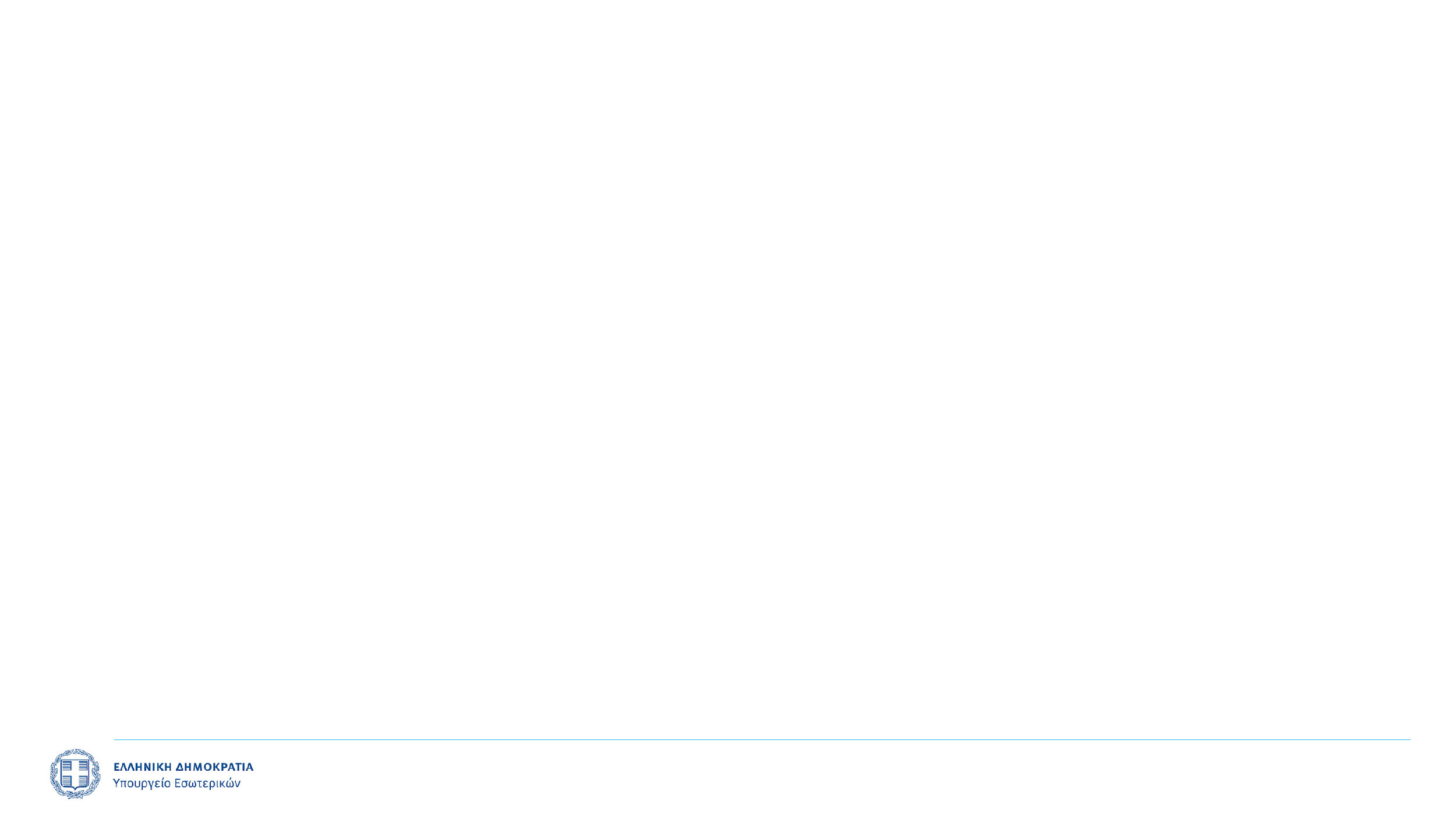 Β. Σύστημα Κινήτρων και Ανταμοιβής Υπαλλήλων που εμπλέκονται 
σε έργα του Εθνικού Σχεδίου Ανάκαμψης και Ανθεκτικότητας «Ελλάδα 2.0» (άρθρο 24, ν.4940/2022) 


Επιπρόσθετες Περιπτώσεις  

Για το έτος 2022 και δεδομένου ότι δόθηκε έμφαση στην ωρίμανση των έργων και στην επίτευξη των οροσήμων οι φορείς δύνανται -κατόπιν σχετικής εισήγησης της Γενικής Γραμματείας Συντονισμού, για τα έργα τα οποία χαρακτηρίζονται ως «Μεταρρυθμίσεις» ή της ΕΥΣΤΑ για τα έργα τα οποία χαρακτηρίζονται ως «Επενδύσεις»- με απόφαση του Αναπληρωτή Υπουργού Οικονομικών και του Υπουργού Εσωτερικών-  να λάβουν αναφορικά με το έτος αναφοράς ένα κατ’ αποκοπή ποσό ανταμοιβής, στις εξής περιπτώσεις: 


Για έργα τα οποία είναι «Επενδύσεις», εφόσον έχουν επιτύχει τα Ορόσημα και έχουν κάτω του 50% απορρόφηση
Για έργα τα οποία είναι «Επενδύσεις», δεν έχουν Ορόσημα και έχουν άνω του 50% απορρόφηση, 
Για έργα τα οποία έχουν μηδενικό ενταγμένο π/υ, 
Για έργα τα οποία είναι «Μεταρρυθμίσεις», εφόσον έχουν επιτύχει τα Ορόσημα και έχουν κάτω του 50% απορρόφηση.
12
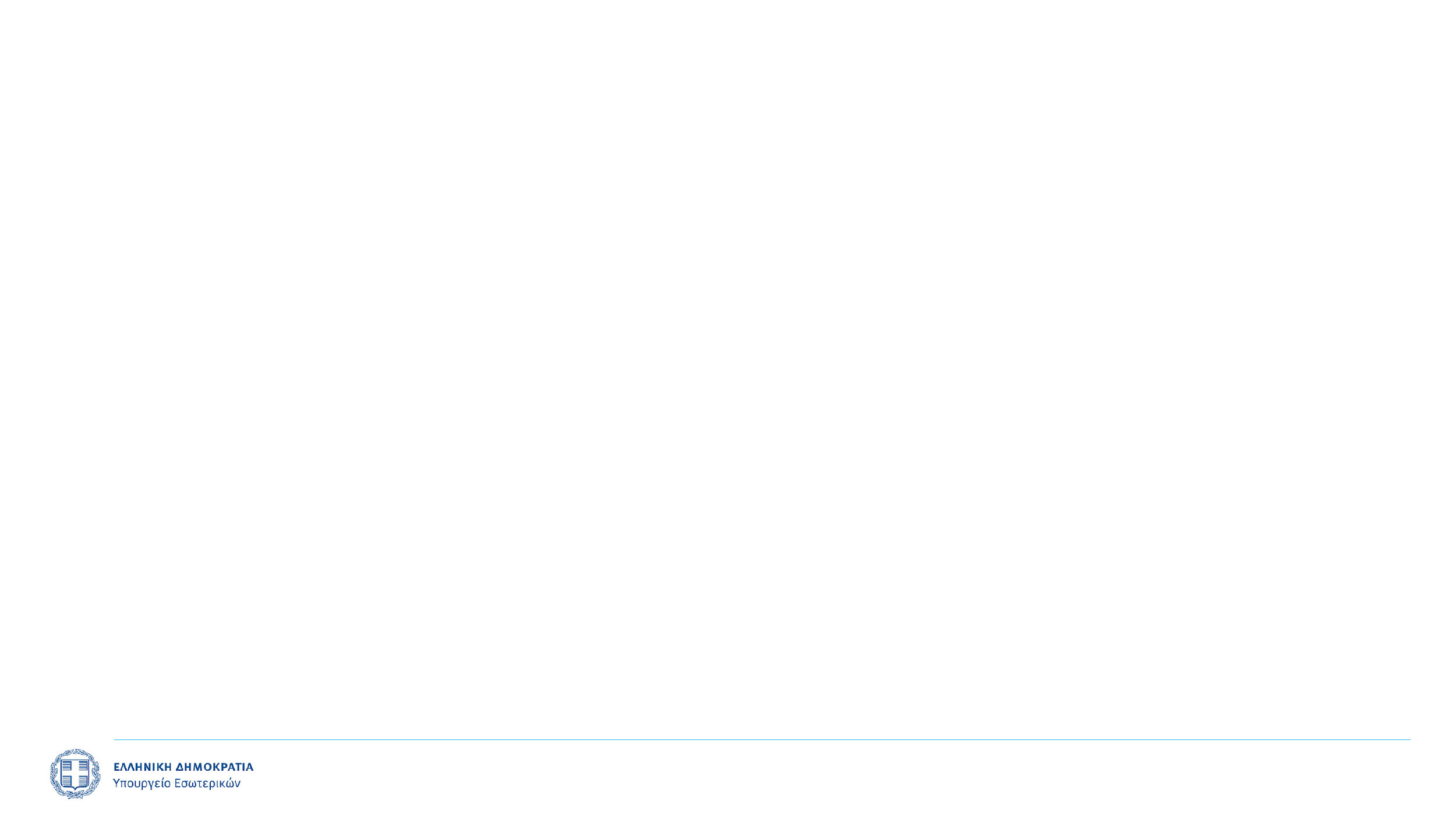 Β. Σύστημα Κινήτρων και Ανταμοιβής Υπαλλήλων που εμπλέκονται 
σε έργα του Εθνικού Σχεδίου Ανάκαμψης και Ανθεκτικότητας «Ελλάδα 2.0» (άρθρο 24, ν.4940/2022) 


Διαδικασία υπολογισμού και καταβολής της ανταμοιβής 

Βεβαιώσεις επίτευξης οροσήμων δίδονται από Γενική Γραμματεία Συντονισμού και ΕΥΣΤΑ
Τα απαιτούμενα στοιχεία παρέχονται από την ΕΥΣΤΑ στο Υπουργείο Εσωτερικών κατόπιν εξαγωγής από το ΟΠΣ και διαλειτουργικότητας με το e-pde
Ο υπολογισμός διενεργείται σε επίπεδο Έργου -όπως έχει καταχωρηθεί στο ΟΠΣ του Ταμείου Ανάκαμψης- ανά Φορέα Ευθύνης
Η καταβολή της ανταμοιβής διενεργείται από τη Γενική Διεύθυνση Οικονομικών και Διοικητικών Υπηρεσιών του Υπουργείου Εσωτερικών: 
για τους υπαλλήλους των φορέων της Κεντρικής Διοίκησης αρμόδια υπηρεσία για την πληρωμή είναι η Γενική Διεύθυνση Οικονομικών και Διοικητικών Υπηρεσιών του Υπουργείου Εσωτερικών.
για τους υπαλλήλους των νομικών προσώπων (ΝΠ), φορέων της Γενικής Κυβέρνησης, ορίζονται τα ίδια τα ΝΠ εκ παραλλήλου υπόλογοι - διαχειριστές του έργου από τη ΓΔΟΔΥ του Υπουργείου Εσωτερικών και είναι τα ίδια αρμόδια για την πληρωμή τους
13
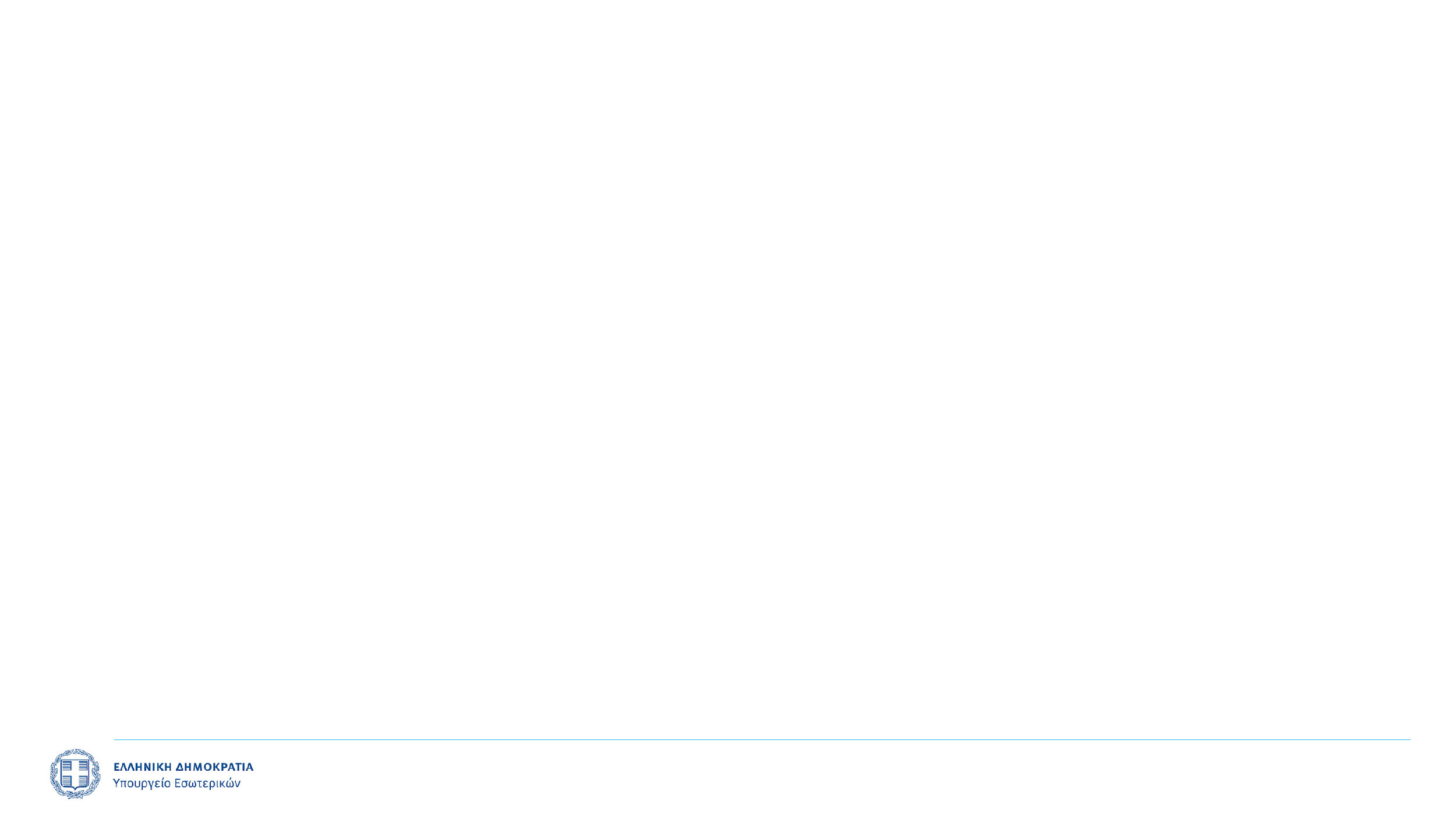 Β. Σύστημα Κινήτρων και Ανταμοιβής Υπαλλήλων που εμπλέκονται 
σε έργα του Εθνικού Σχεδίου Ανάκαμψης και Ανθεκτικότητας «Ελλάδα 2.0» (άρθρο 24, ν.4940/2022) 

Διαδικασία επιμερισμού του ποσού της ανταμοιβής ανά Φορέα Ευθύνης (εφόσον πληροί τα κριτήρια για την πρόσθετη ανταμοιβή)
Ο κατά περίπτωση αρμόδιος υπουργός με απόφασή του επιμερίζει το ποσό ανταμοιβής που αντιστοιχεί α) στον Φορέα Ευθύνης (υποστηρικτικές υπηρεσίες), β) στον Φορέα Υλοποίησης ή/και Συμπράττοντα Φορέα έργων του ΕΣΑΑ αρμοδιότητάς του γ) ή/και φορείς που έχουν συνδράμει στην επίτευξη οροσήμου ή την υλοποίηση έργου/δράσης, οι οποίοι είναι φορείς Γενικής Κυβέρνησης, καθώς και δ) στο συλλογικό όργανο έκαστου Φορέα Ευθύνης. (Η ανταμοιβή των μελών των συλλογικών οργάνων -ομάδα συντονισμού (task force)-  έκαστου ΦΕ προκύπτει ως κατ’ αποκοπή ποσό που δεν ξεπερνά το 8% του συνολικού ποσού ανταμοιβής που διανέμεται στον οικείο Φορέα Ευθύνης). 

Διαδικασία ορισμού υπαλλήλων που εμπλέκονται άμεσα στην υλοποίηση
Ο Προϊστάμενος της αρμόδιας Διεύθυνσης ορίζει τους υπαλλήλους, οι οποίοι δύνανται να λάβουν πρόσθετη ανταμοιβή.
Το 40% του ποσού ανταμοιβής όπως προκύπτει κατανέμεται ισομερώς στους υπαλλήλους και το υπόλοιπο 60% κατανέμεται με απόφαση Προϊσταμένου. Σε κάθε περίπτωση, το συνολικό ποσό ανταμοιβής που λαμβάνει ο υπάλληλος δεν μπορεί να υπερβαίνει το 15% του αθροίσματος του ετήσιου βασικού μισθού και του επιδόματος θέσης ευθύνης.

Υπηρεσίες που εμπλέκονται οριζόντια στην παρακολούθηση/υλοποίηση των έργων του ΤΑΑ
Για τους υπαλλήλους που υπηρετούν: 
στη Γενική Διεύθυνση Δημοσίων Επενδύσεων του Υπουργείου Ανάπτυξης και Επενδύσεων, 
στη Γενική Γραμματεία Πληροφοριακών Συστημάτων, του Υπουργείου Ψηφιακής Διακυβέρνησης
στο Εθνικό Δίκτυο Υποδομών Τεχνολογίας και Έρευνας του Υπουργείου Ψηφιακής Διακυβέρνησης, 
στην Κεντρική Μονάδα Κρατικών Ενισχύσεων ή στις Αποκεντρωμένες Μονάδες Κρατικών Ενισχύσεων, του Υπουργείου Οικονομικών 
στην Προεδρία της Κυβέρνησης, 
το ποσό της ανταμοιβής συνδέεται άμεσα με την επίτευξη συγκεκριμένων, ποσοτικών στόχων.  
Το συνολικό ποσό της ανταμοιβής των υπαλλήλων των υπηρεσιών ως άνω αποτελεί κατ’ αποκοπή ποσό που αποφασίζεται από τον Αναπληρωτή Υπουργό Οικονομικών και τον Υπουργό Εσωτερικών, κατόπιν εισήγησης της ΕΥΣΤΑ.
14
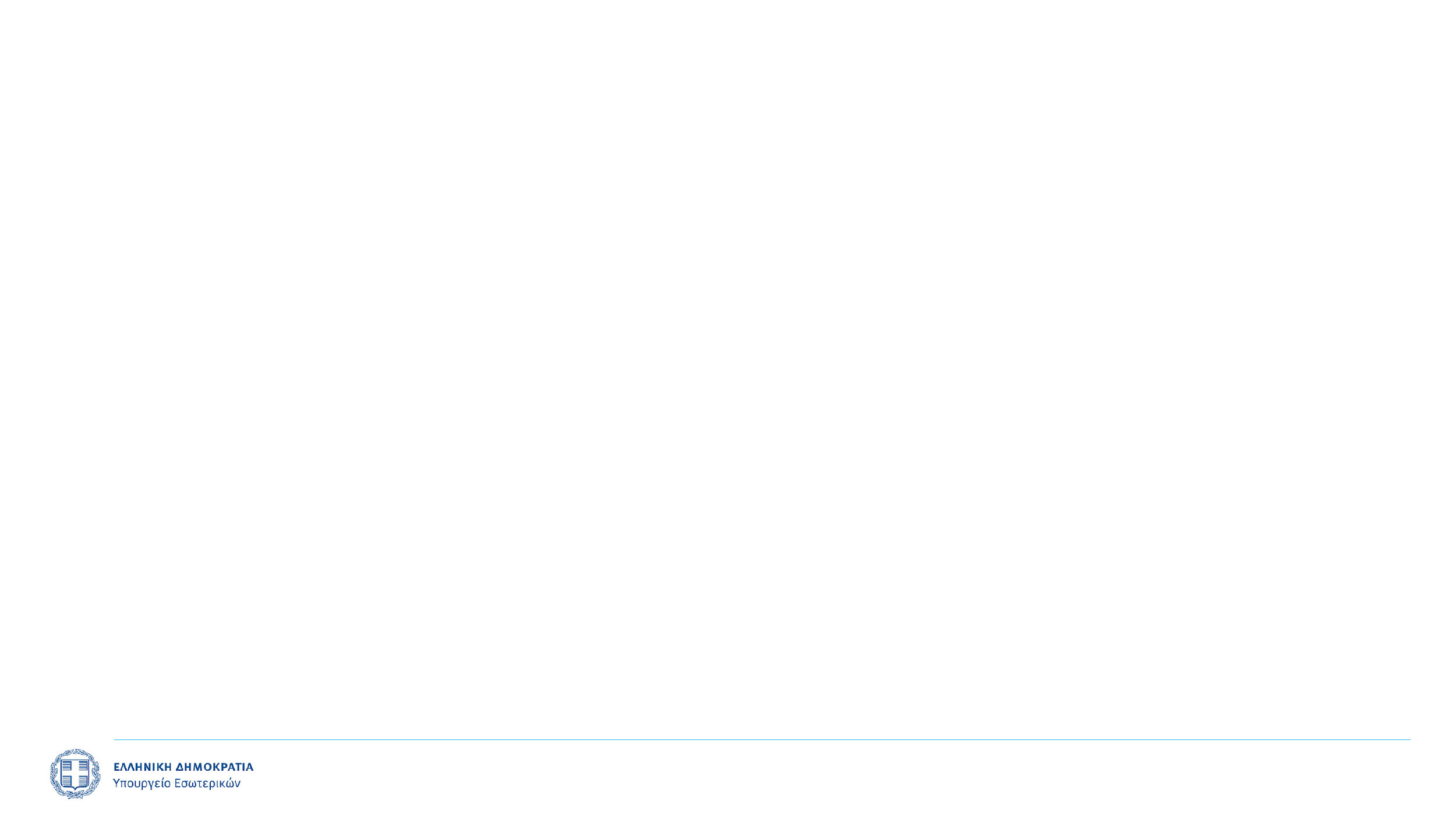 Γ. Διαγωνισμός ΑΣΕΠ (4 Μαρτίου 2023)
Προηγούμενο καθεστώς ν. 2190/1994 


Ένα σύστημα προσλήψεων που βασιζόταν σε μια διαδικασία αντικειμενική και αμερόληπτη πλην όμως ελάχιστα αξιοκρατική.

Δύο τρόποι εισαγωγής στο δημόσιο: γραπτός διαγωνισμός και μοριοδότηση. Πρακτικά, ο γραπτός διαγωνισμός είχε μεγάλες απαιτήσεις σε πόρους (χρηματοοικονομικούς, επιτηρητές, κτηριακές εγκαταστάσεις σε σχολεία κ.α.) με αποτέλεσμα να "μονιμοποιηθεί" η διαδικασία μοριοδότησης.

Μοριοδοτηση: αντιστοίχιση θέσεων με υποψηφίους με γνώμονα το πλήθος των τυπικών προσόντων τους. Άρα, προκρίνονται για διορισμό στο δημόσιο όσοι έχουν τα πιο πολλά τυπικά προσόντα (πτυχία, μεταπτυχιακά, διδακτορικά, ξένες γλώσσες κλπ) χωρίς να εξετάζεται η ουσιαστική καταλληλότητα για τη θέση.

Μεσοσταθμικά, ο χρόνος διορισμού ξεπερνούσε τα δύο έτη
Νέο σύστημα προσλήψεων ν.4765/2021

Καθιέρωση πανελλήνιου γραπτού διαγωνισμού μεταβάλλοντας ουσιωδώς το περιεχόμενό του που, πλέον, έχει δύο σκέλη: εξέταση γνώσεων και εξέταση δεξιοτήτων και εργασιακής αποτελεσματικότητας.

Εισαγωγή για πρώτη φορά της έννοιας των ψυχομετρικων με εξέταση γνωσιακών δεξιοτήτων (cognitive) και δοκιμασίες προσωπικότητας/συμπεριφοράς στον χώρο εργασίας (personality). Συντελεστής βαρύτητας 50%.

Διαφοροποίηση του περιεχόμενου της εξέτασης γνώσεων στην κατεύθυνση της διακρίβωσης των καλύτερων υποψηφίων σε σχέση με την αντίληψη/κατανόηση του κοινωνικοπολιτικού γίγνεσθαι. Συντελεστής βαρύτητας 50%.

Αποσύνδεση του γραπτού διαγωνισμού από τις προκηρύξεις των θέσεων που εκδίδονται σε δεύτερο χρόνο.

Καθιέρωση της λογικής της "δεξαμενής" των υποψηφίων δημοσίων υπαλλήλων που θα ισχύει για συγκεκριμένο χρονικό διάστημα και από την οποία θα καλύπτονται ταχύτατα οι απαιτήσεις/ανάγκες των φορέων, σύμφωνα με τον εγκεκριμένο ετήσιο προγραμματισμό.

Αντιστοίχιση της προκηρυσσόμενης θέσης με το τυπικό προσόν του υποψηφίου, ανεξάρτητα από τις κλαδοειδικότητες.

Διαμόρφωση μιας διαδικασία προσλήψεων με γνώμονα την αρχή "ο κατάλληλος άνθρωπος στην κατάλληλη θέση".
15
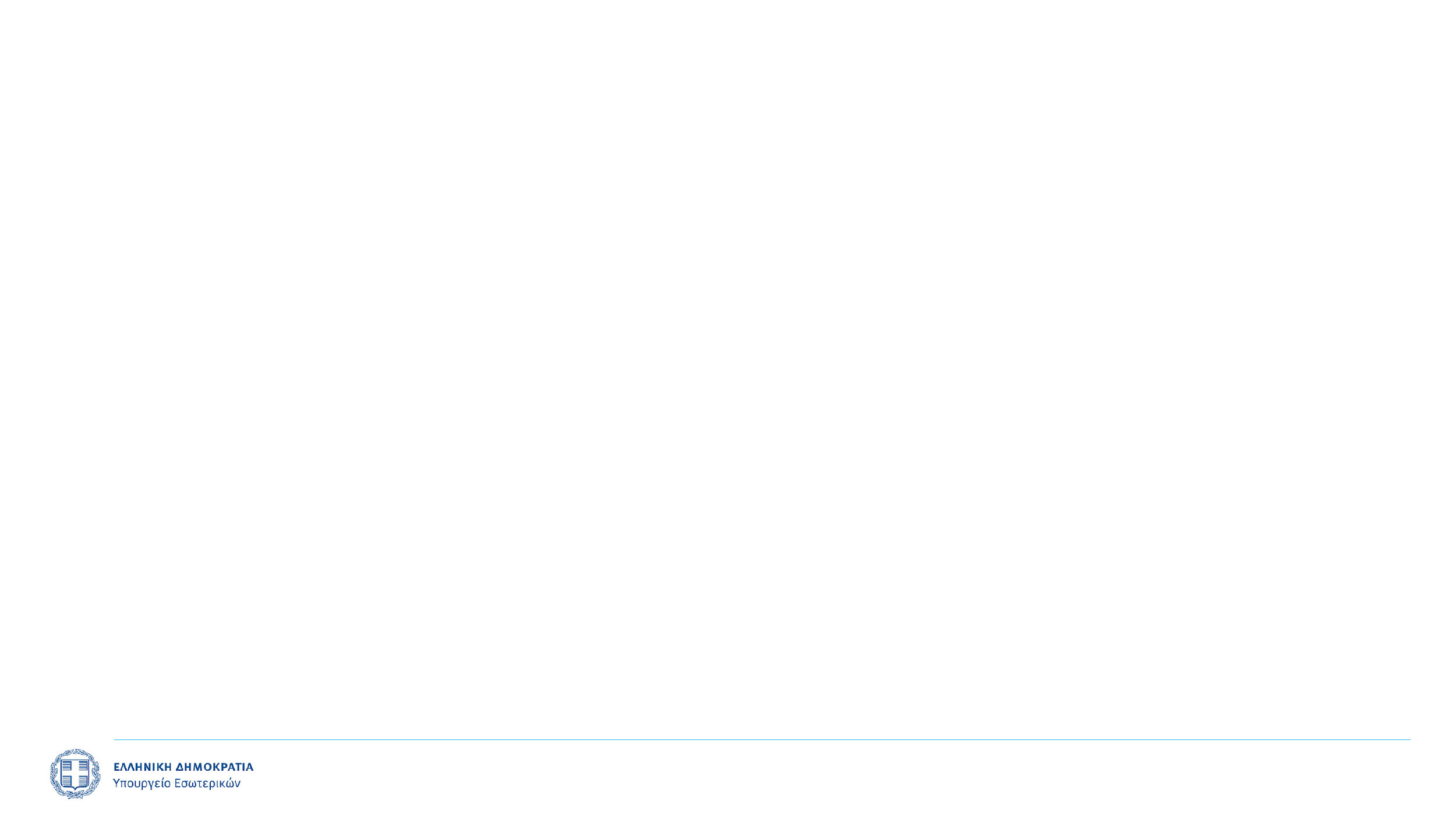 Γ. Διαγωνισμός ΑΣΕΠ (4 Μαρτίου 2023)
Η προετοιμασία ενός γραπτού διαγωνισμού από το ΑΣΕΠ απαιτούσε ένα χρονικό διάστημα 6 περίπου μηνών - εν προκειμένω, με χρήση καινοτόμων λύσεων πληροφορικής ο χρόνος αυτός ελαχιστοποιηθηκε σε χρονικό διάστημα περίπου 3,5 μηνών
6.000 προσλήψεις από τον προγραμματισμό προσλήψεων 2022-2023 και 6.000 από τον προγραμματισμό του 2024
16
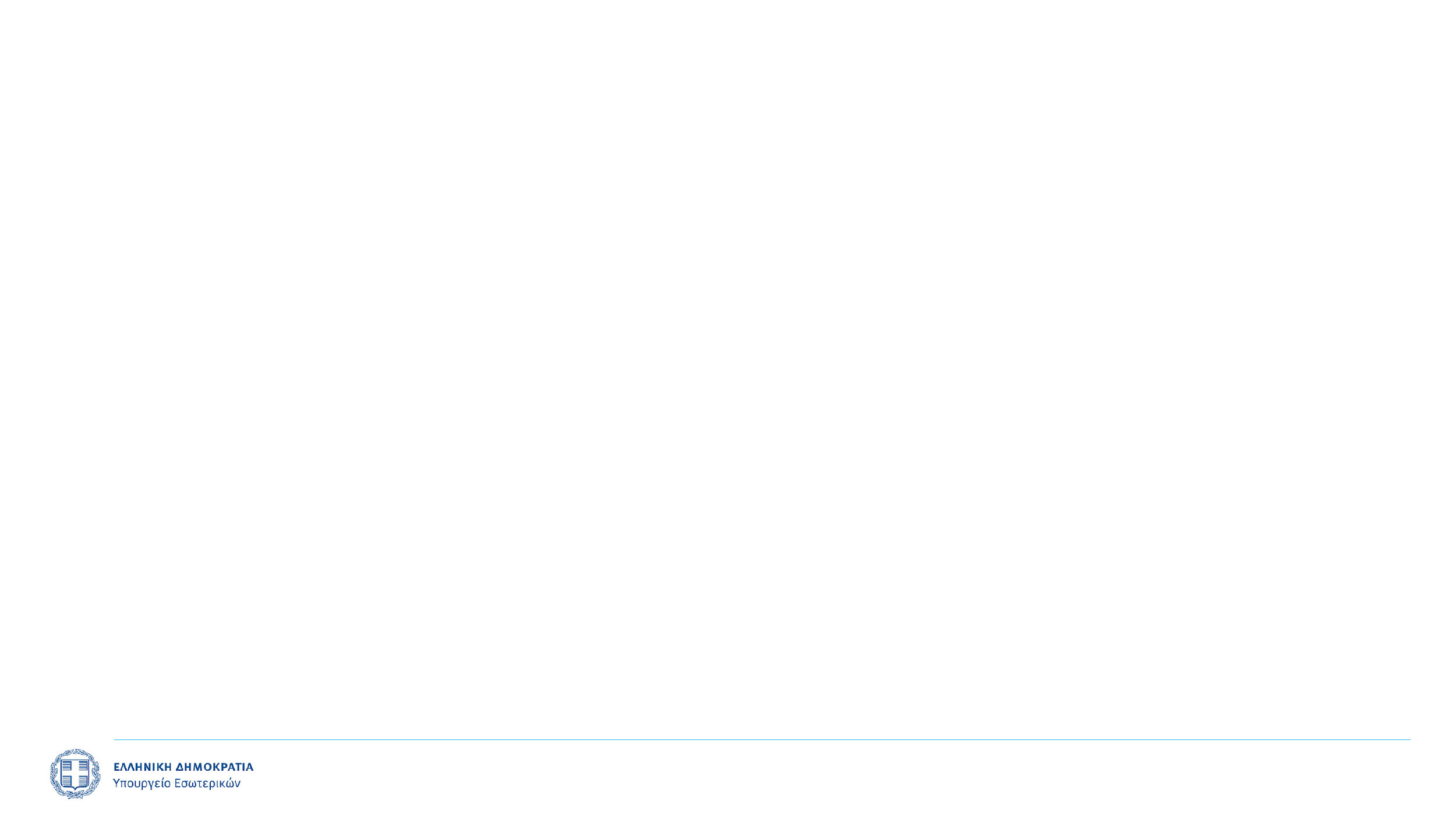 Γ. Γραπτός Διαγωνισμός ΑΣΕΠ (4 Μαρτίου 2023) 




Προετοιμασία διαγωνισμού 

Προγραμματική συμφωνία με το Εθνικό και Καποδιστριακό Πανεπιστήμιο Αθηνών, για την ανάπτυξη των δοκιμασιών δεξιοτήτων και εργασιακής αποτελεσματικότητας.  Εξειδικευμένοι ψυχομέτρες διαμόρφωσαν πλήρως εξειδικευμένα και στοχευμένα εργαλεία στο πλαίσιο έργου που διήρκησε, περίπου, 18 μήνες. 

Η δοκιμασία δεξιοτήτων περιλάμβανε δύο επιμέρους δοκιμασίες: αριθμητικό συλλογισμό και λεκτικό συλλογισμό, η δε δοκιμασία εργασιακής αποτελεσματικότητας αφορούσε στην ανάπτυξη υποθέσεων εργασίας που σχετίζονταν με την εργασιακή καθημερινότητα των δημοσίων υπαλλήλων. (συνολικά 100 ερωτήσεις) 

Συνεργασία – επαφή με τους υπηρεσιακούς παράγοντες του Υπουργείου Παιδείας προκειμένου να διασφαλισθεί η αρτιότητα της σχετικής διαδικασίας: 
δοκιμές αποστολής και εκτύπωσης θεμάτων, 
οδηγίες προς επόπτες και επιτηρητές, 
δέσμευση κονδυλίων για συντήρηση φωτοτυπικών μηχανημάτων και αγοράς αναλώσιμων, 
ενημέρωση των εποπτών για το πλήθος των προς αναπαραγωγή σελίδων
17
Δημόσιος Τομέας: Άνθρωποι - Οργάνωση &  Διαδικασίες - Τεχνολογία                       2019 - 2030
18
Η εικόνα του ανθρώπινου δυναμικού του Δημοσίου Τομέα
Στις 31 Δεκεμβρίου 2022, στο Μητρώο Ανθρώπινου Δυναμικού του Ελληνικού Δημοσίου (Απογραφή) το τακτικό προσωπικό, (μόνιμοι υπάλληλοι και υπάλληλοι ι.δ.α.χ.), ανέρχονται σε 599.587 άτομα.
Ο αριθμός του τακτικού προσωπικού τείνει τα τελευταία χρόνια να σταθεροποιείται, γεγονός που αποδεικνύει την απαρέγκλιτη τήρηση του κανόνα 1:1 (1 πρόσληψη:1 αποχώρηση).
Διάγραμμα:  Εξέλιξη του αριθμού του τακτικού προσωπικού του Δημοσίου (2009-2022)
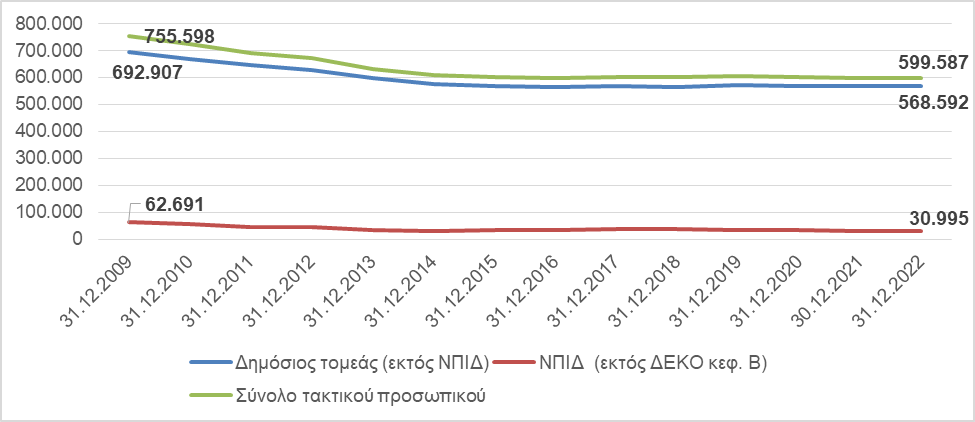 19
Η εικόνα του ανθρώπινου δυναμικού του Δημοσίου Τομέα
Την τρέχουσα τετραετία υλοποιήθηκαν διπλάσιες προσλήψεις συγκριτικά με την προηγούμενη, ως άμεση συνέπεια της επιτάχυνσης των σχετικών διαδικασιών και της άμεσης διευθέτησης εκκρεμών προσλήψεων, που ενώ είχαν εγκριθεί στο παρελθόν, δεν είχαν ολοκληρωθεί επί σειρά ετών.
Διάγραμμα: Σύγκριση προσλήψεων και αποχωρήσεων τακτικού προσωπικού 2015-2019 (ΙΟΥΝ) και 2019 (ΙΟΥΛ)-2022
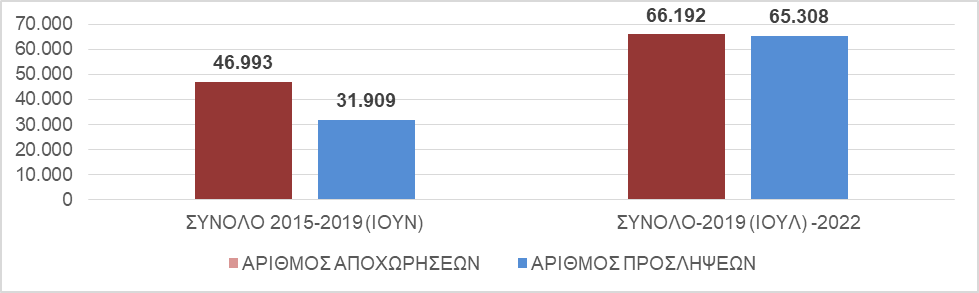 20
ΠΥΛΩΝΑΣ Α: ΑΝΘΡΩΠΙΝΟ ΚΕΦΑΛΑΙΟΣτρατηγική διοίκηση & ανάπτυξη ανθρώπινου δυναμικού του ελληνικού Δημοσίου
Μείωση αριθμού κλαδοειδικοτήτων στο Δημόσιο: ≈ 80%
231 νέους κλάδους οι οποίοι αντιστοιχούν σε 682 νέες ειδικότητες
2.700 και πλέον υφιστάμενοι κλάδοι και ειδικότητες
κωδικοποιούνται σε:
21
ΠΥΛΩΝΑΣ Α: ΑΝΘΡΩΠΙΝΟ ΚΕΦΑΛΑΙΟΣτρατηγική διοίκηση & ανάπτυξη ανθρώπινου δυναμικού του ελληνικού Δημοσίου
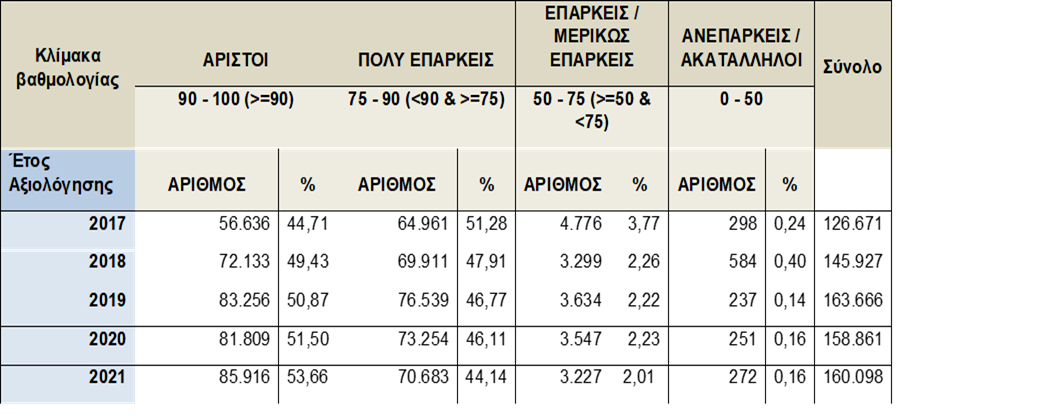 97% των υπαλλήλων χαρακτηρίζονταν από «πολύ επαρκείς» έως «άριστοι» στην αξιολόγηση, με βαθμολογία άνω του 75/100
Πληθώρα άριστων αξιολογήσεων (περισσότεροι από το 50% εντάσσονταν στην κατηγορία βαθμολογίας 90-100)
22
ΠΥΛΩΝΑΣ Α: ΑΝΘΡΩΠΙΝΟ ΚΕΦΑΛΑΙΟΣτρατηγική διοίκηση & ανάπτυξη ανθρώπινου δυναμικού του ελληνικού Δημοσίου
Προγράμματα εκπαίδευσης της εταιρείας Microsoft
Επιμορφωτικά προγράμματα σε London School of Economics and Political Science (LSE), Harvard Business School, "Institut Européen d'Administration des Affaires"
23
ΠΥΛΩΝΑΣ Α: ΑΝΘΡΩΠΙΝΟ ΚΕΦΑΛΑΙΟΣτρατηγική διοίκηση & ανάπτυξη ανθρώπινου δυναμικού του ελληνικού Δημοσίου
24
ΠΥΛΩΝΑΣ Α: ΑΝΘΡΩΠΙΝΟ ΚΕΦΑΛΑΙΟΣτρατηγική διοίκηση & ανάπτυξη ανθρώπινου δυναμικού του ελληνικού Δημοσίου
25
ΠΥΛΩΝΑΣ Β: ΟΡΓΑΝΩΣΙΑΚΟ ΚΕΦΑΛΑΙΟΕξορθολογισμός & βελτίωση δομών και διαδικασιών
26
ΠΥΛΩΝΑΣ Β: ΟΡΓΑΝΩΣΙΑΚΟ ΚΕΦΑΛΑΙΟΕξορθολογισμός & βελτίωση δομών και διαδικασιών
27
ΠΥΛΩΝΑΣ Γ: ΛΟΓΟΔΟΣΙΑ, ΔΙΑΦΑΝΕΙΑ ΚΑΙ ΚΑΤΑΠΟΛΕΜΗΣΗ ΤΗΣ ΔΙΑΦΘΟΡΑΣ
28
ΠΥΛΩΝΑΣ Γ: ΛΟΓΟΔΟΣΙΑ, ΔΙΑΦΑΝΕΙΑ ΚΑΙ ΚΑΤΑΠΟΛΕΜΗΣΗ ΤΗΣ ΔΙΑΦΘΟΡΑΣ
29
ΠΥΛΩΝΑΣ Δ: ΨΗΦΙΑΚΟΣ ΜΕΤΑΣΧΗΜΑΤΙΣΜΟΣδιαδικασιών διοίκησης ανθρώπινου δυναμικού
Αριθμός φορέων με ψ.ο. (Δεκ. 2016-Σεπτ. 2019): 
777 φορείς
Αριθμός φορέων με ψ.ο. (Οκτ. 2019-Απρ. 2022): 
1.866 φορείς
Ποσοστό αύξησης: 
240%
30
ΠΥΛΩΝΑΣ Δ: ΨΗΦΙΑΚΟΣ ΜΕΤΑΣΧΗΜΑΤΙΣΜΟΣδιαδικασιών διοίκησης ανθρώπινου δυναμικού
31
ΝΟΜΟΘΕΤΙΚΟ ΕΡΓΟ 2019-2023ΓΓΑΔΔΤ
32
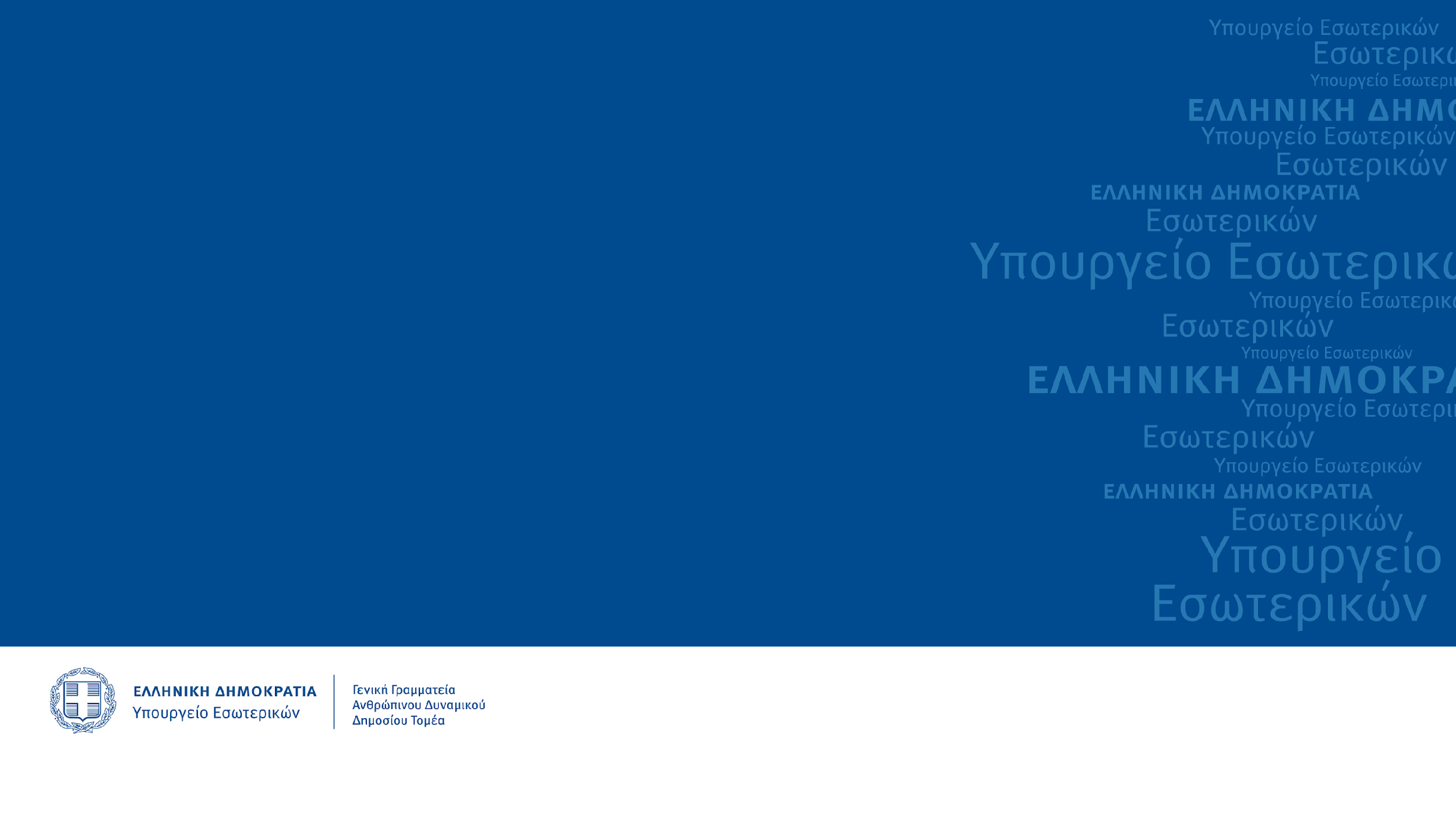 Βασ. Σοφίας 15, ΤΚ 106 74, Αθήνα      T: +302131313482, 486, 489       F: +302103646670      ggd@ypes.gov.gr
33
[Speaker Notes: End /02]